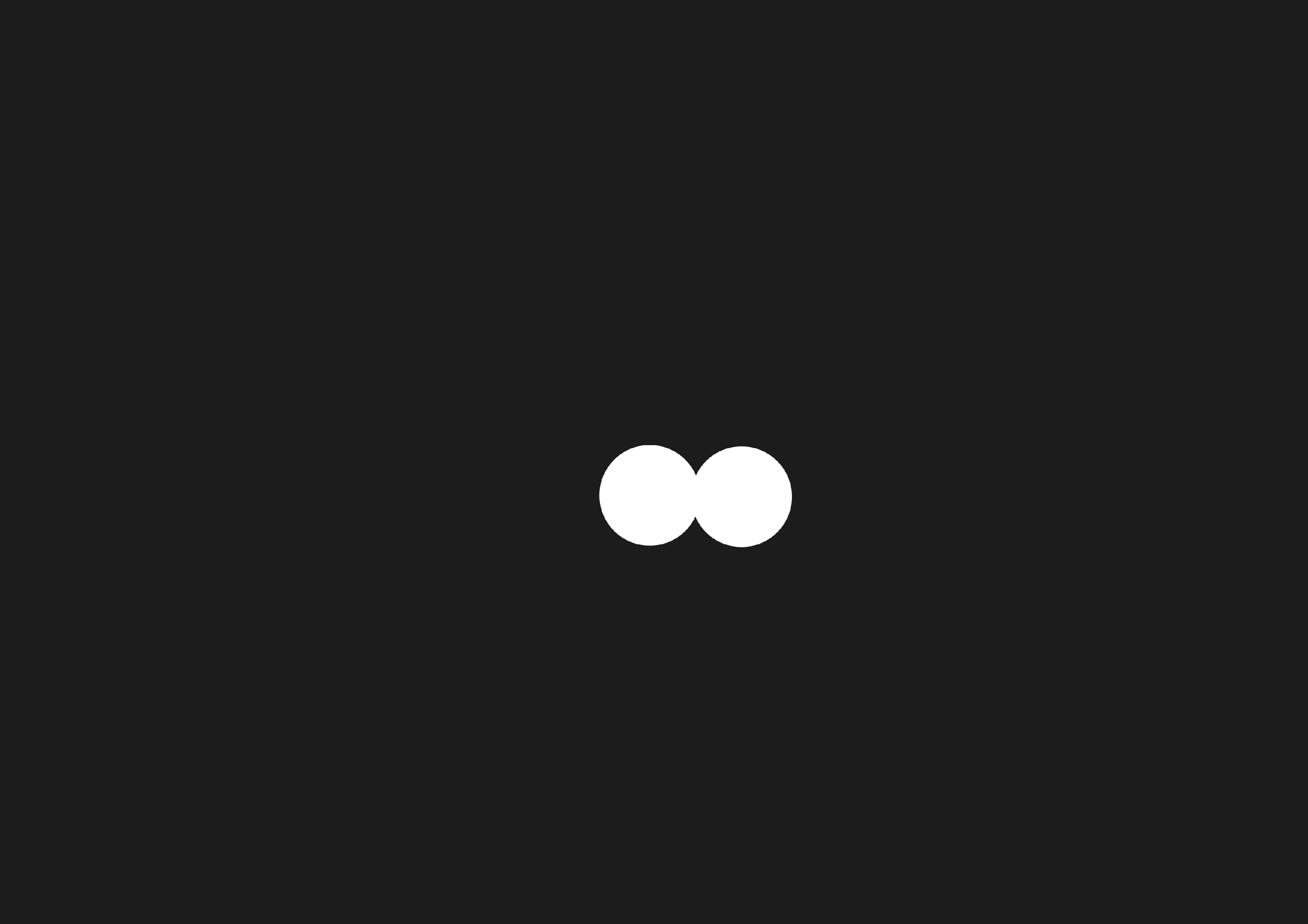 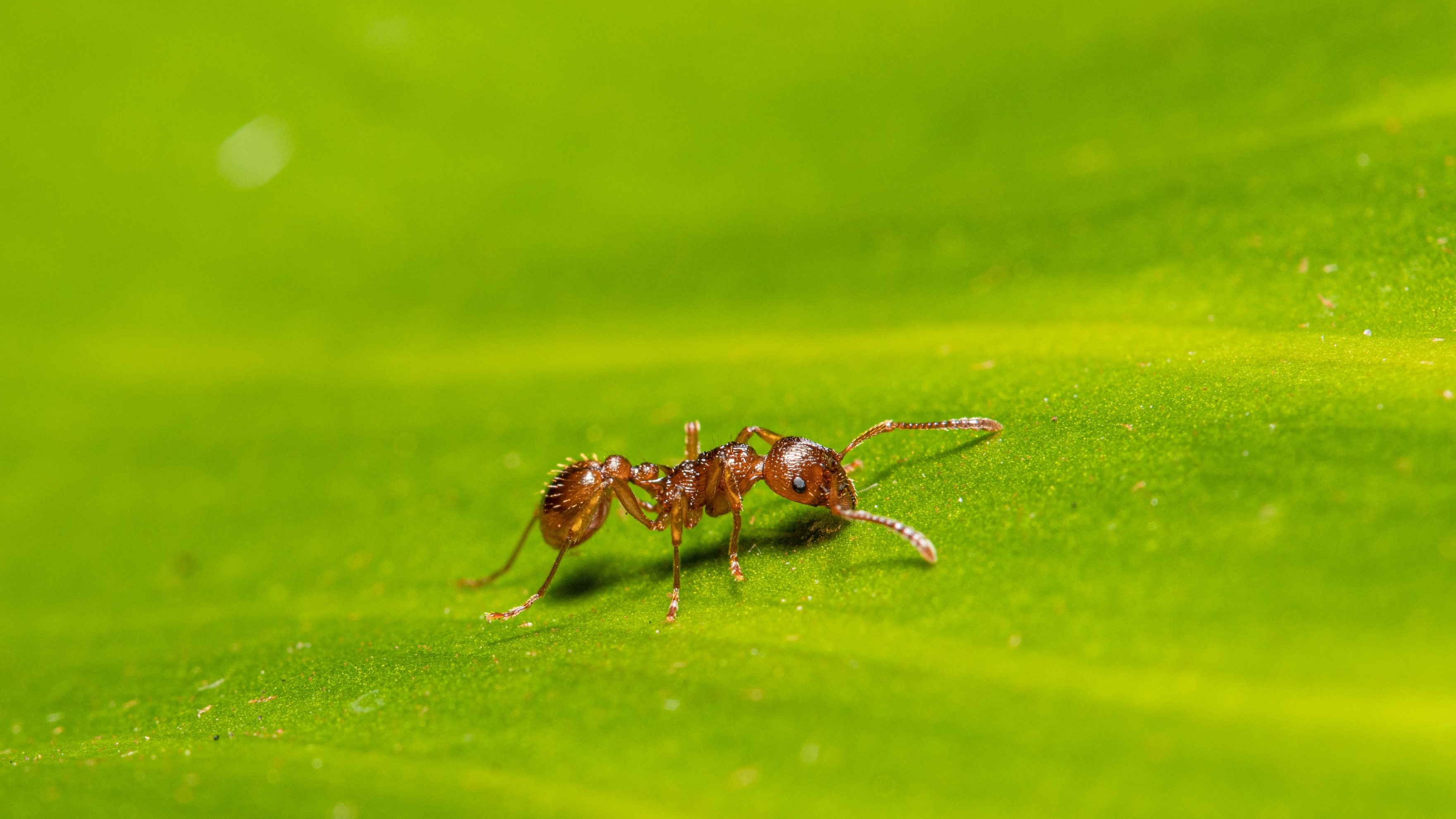 What am I looking at?
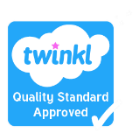 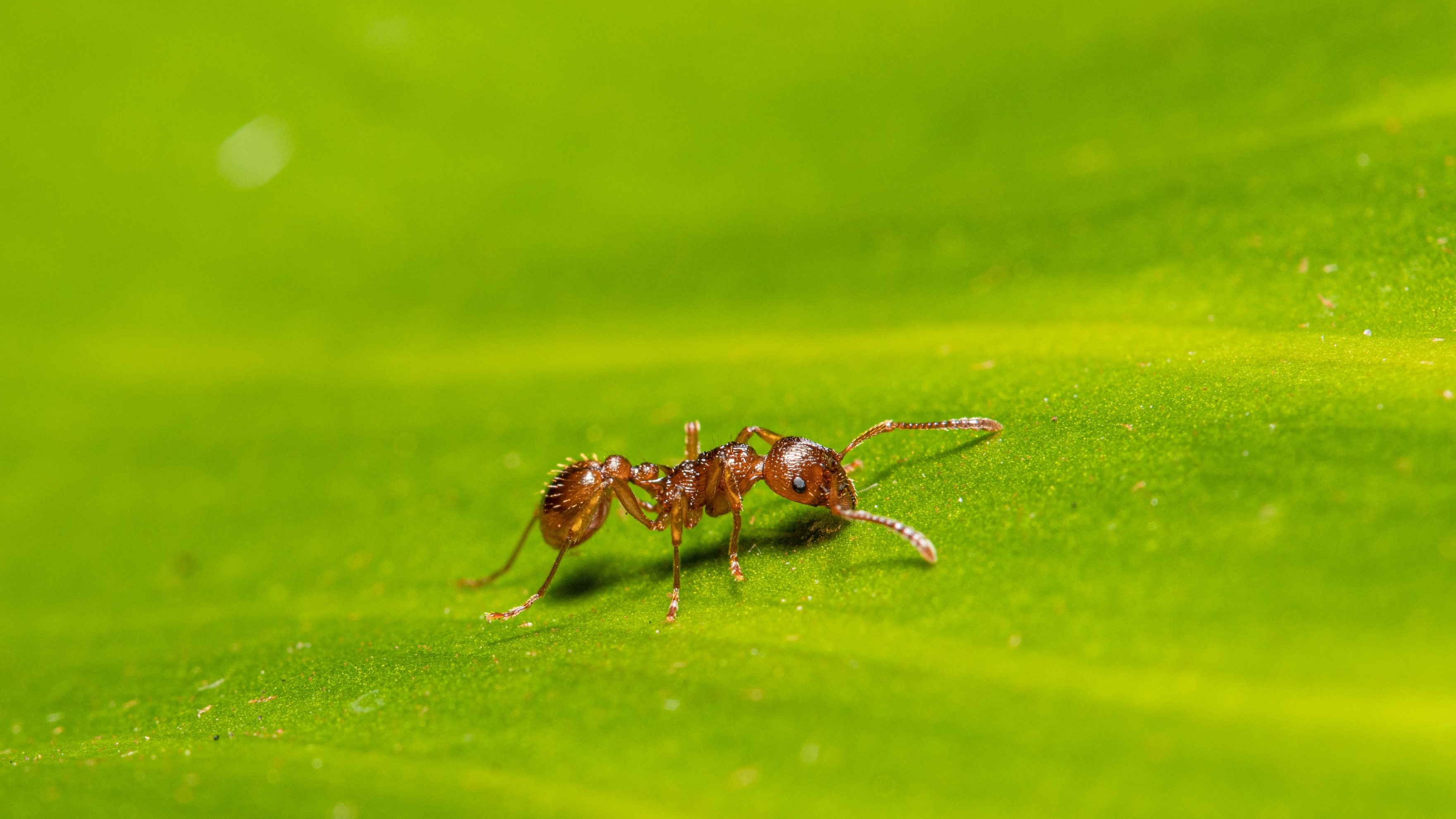 An Ant
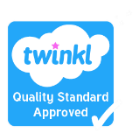 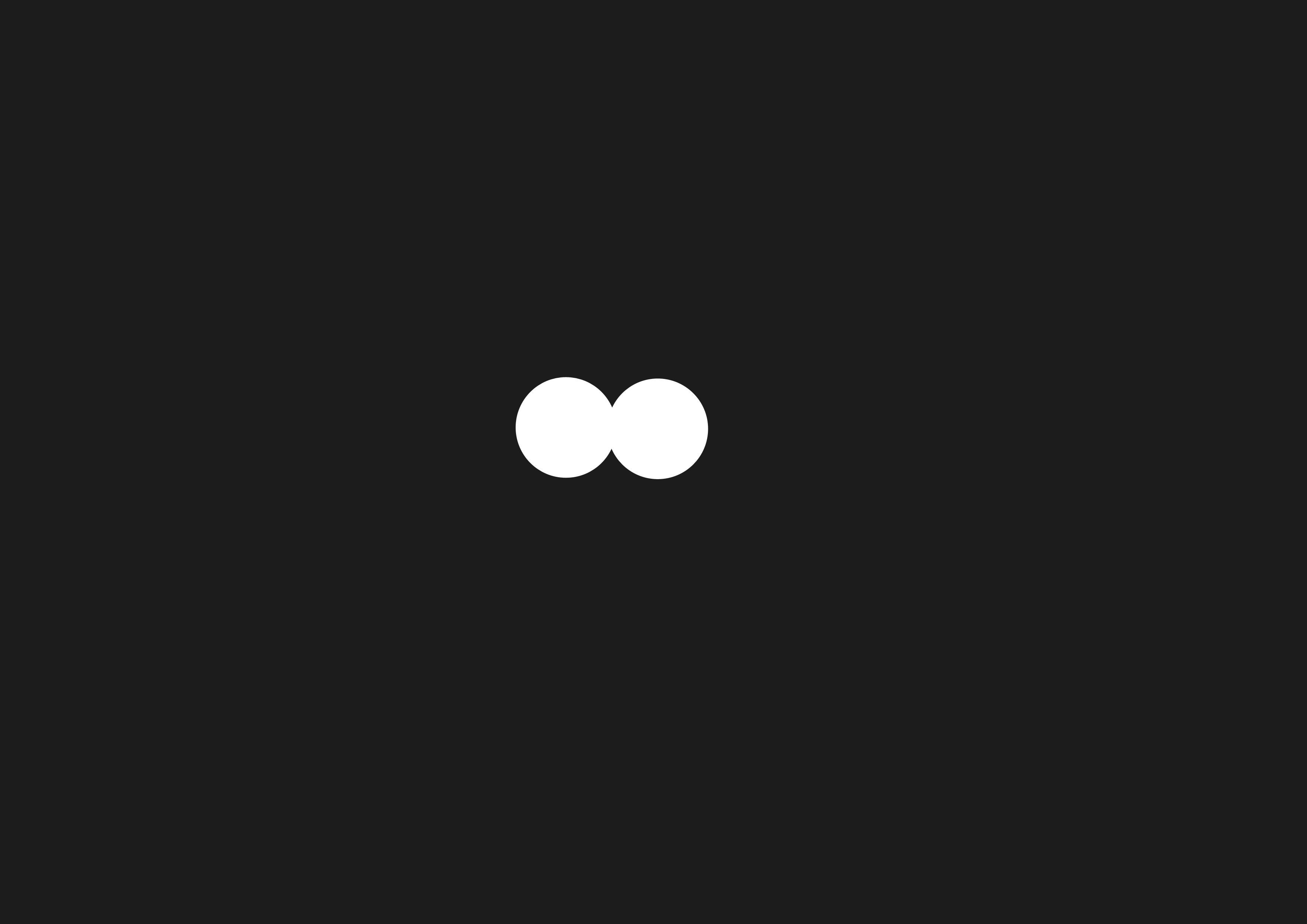 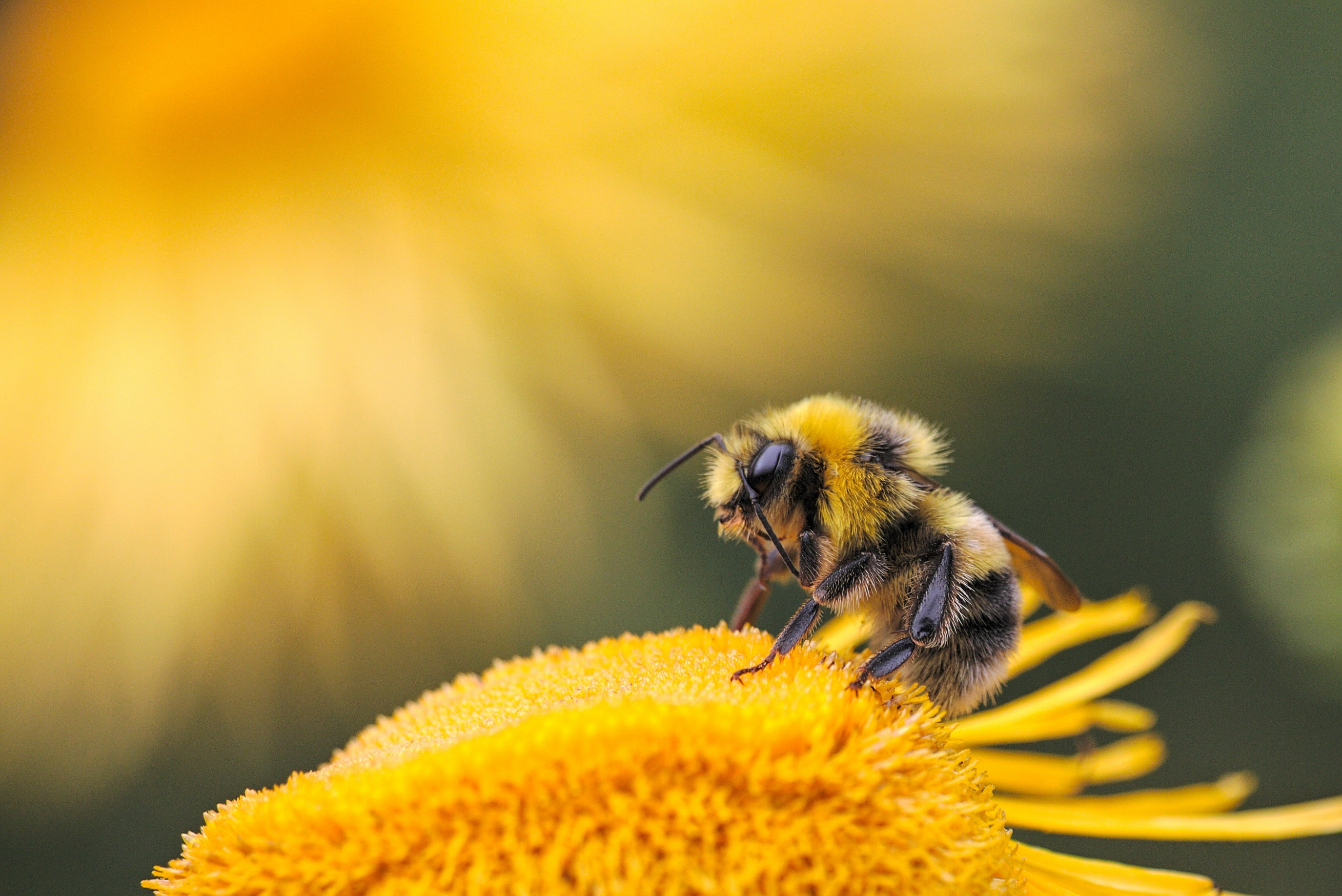 What am I looking at?
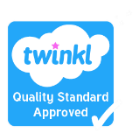 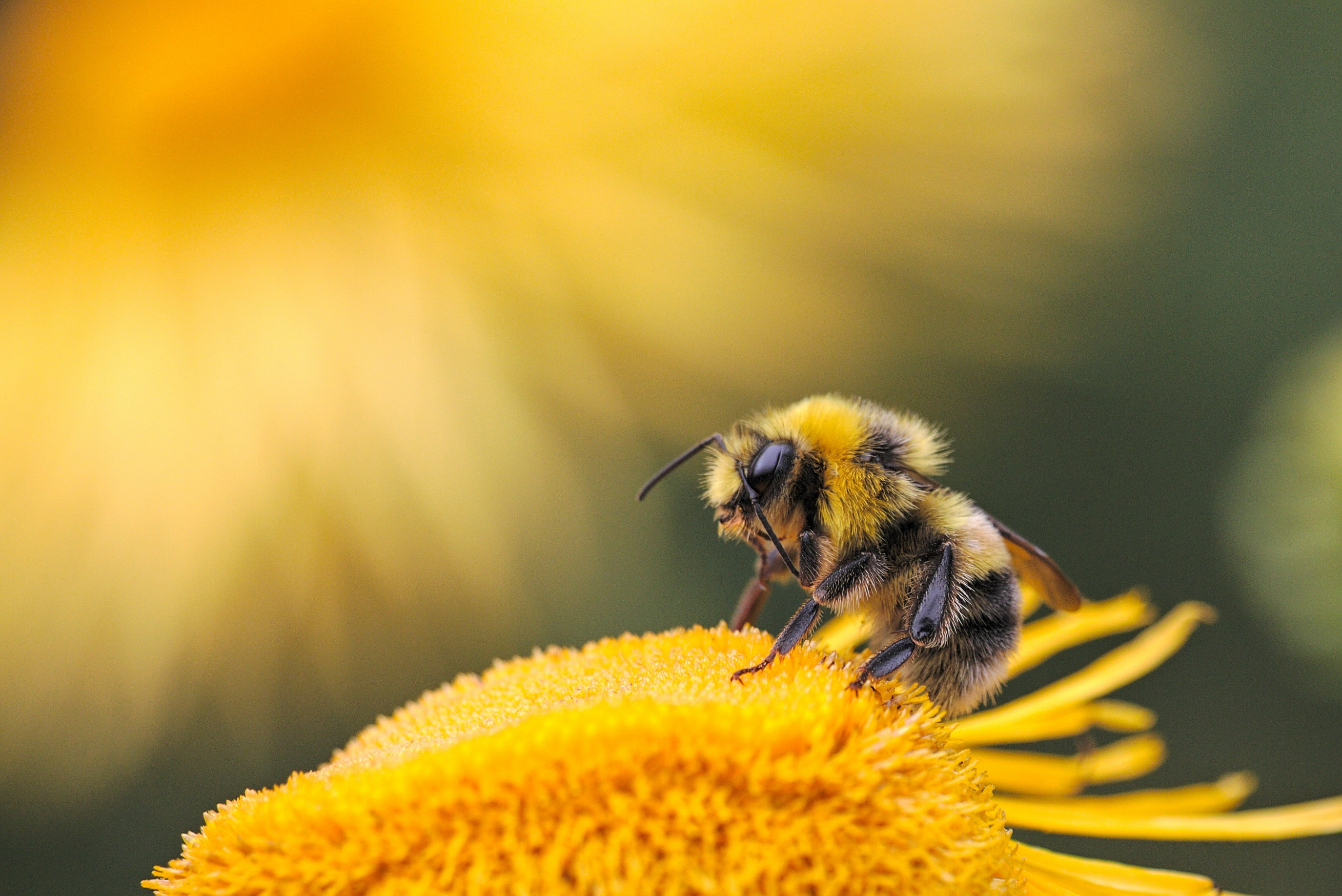 A bee!
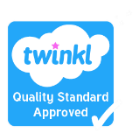 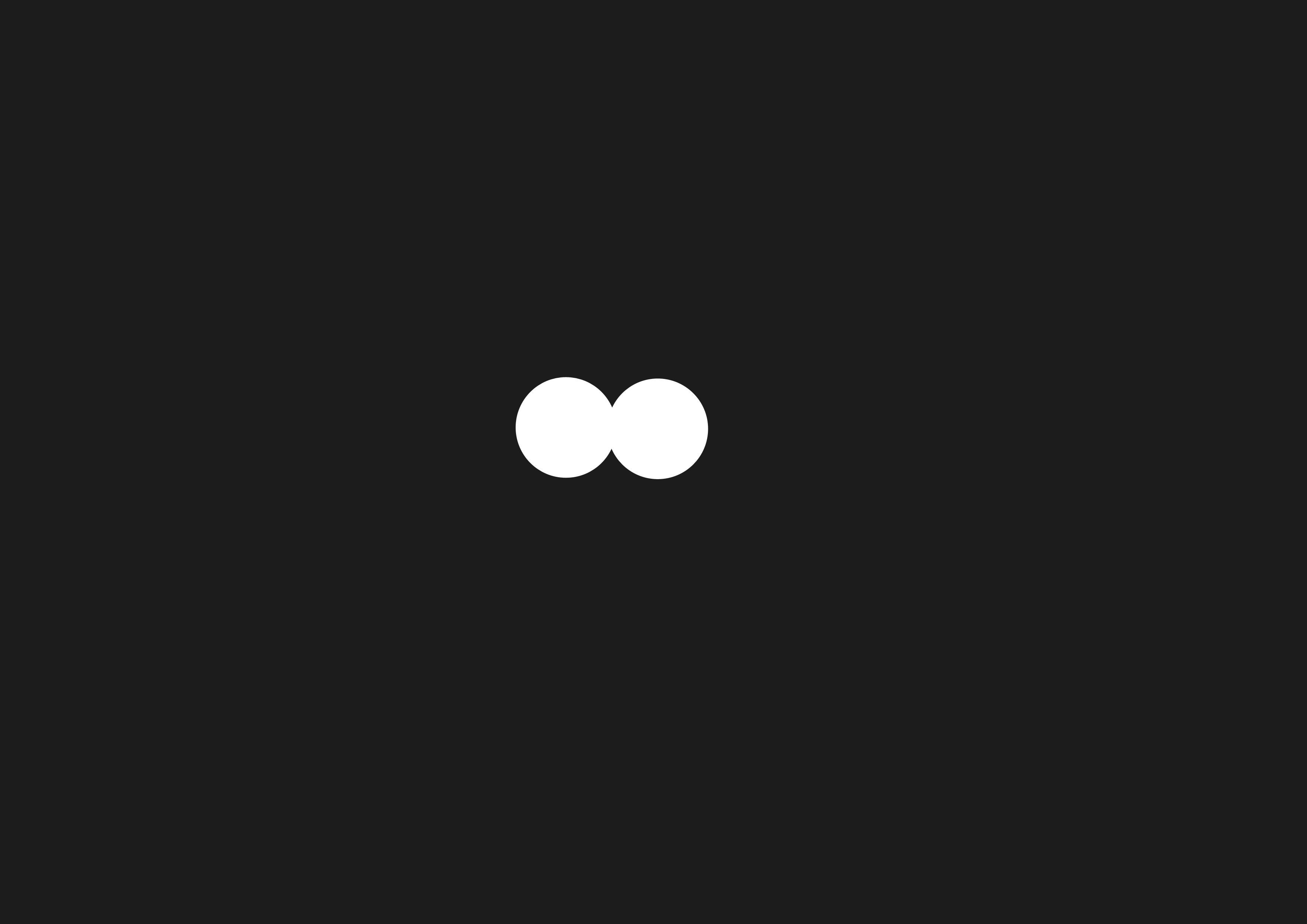 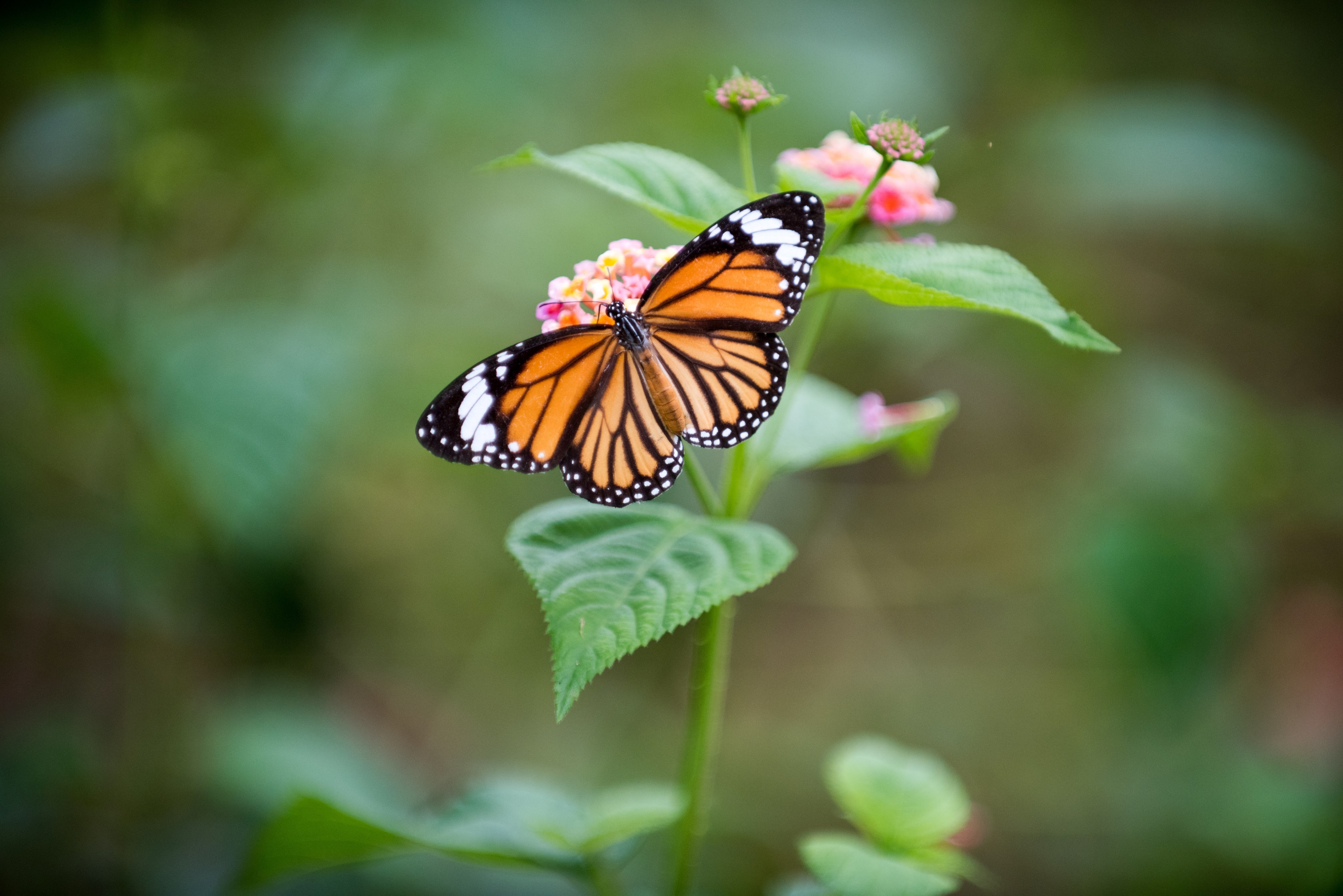 What am I looking at?
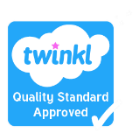 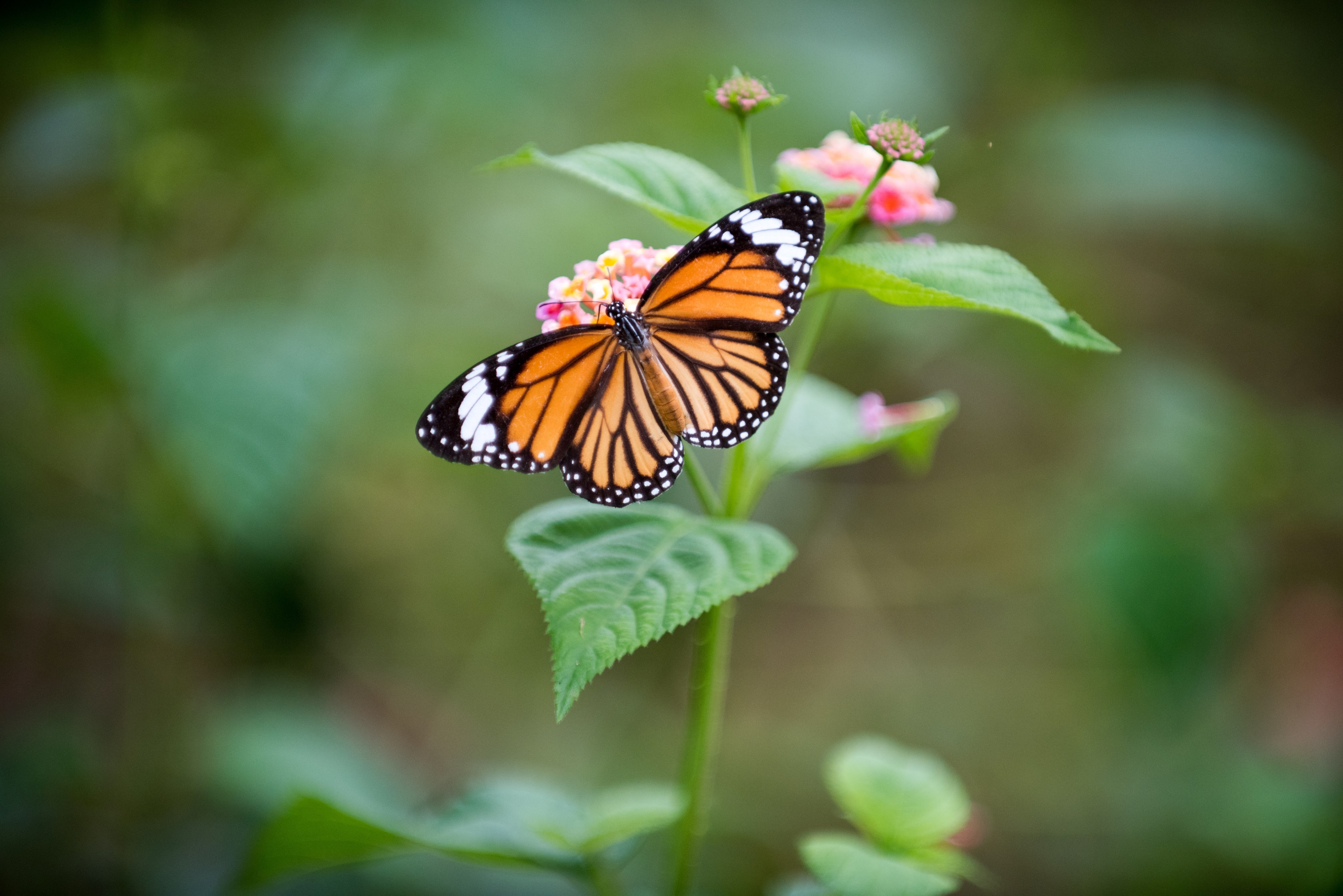 A Butterfly
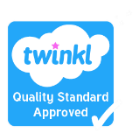 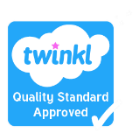 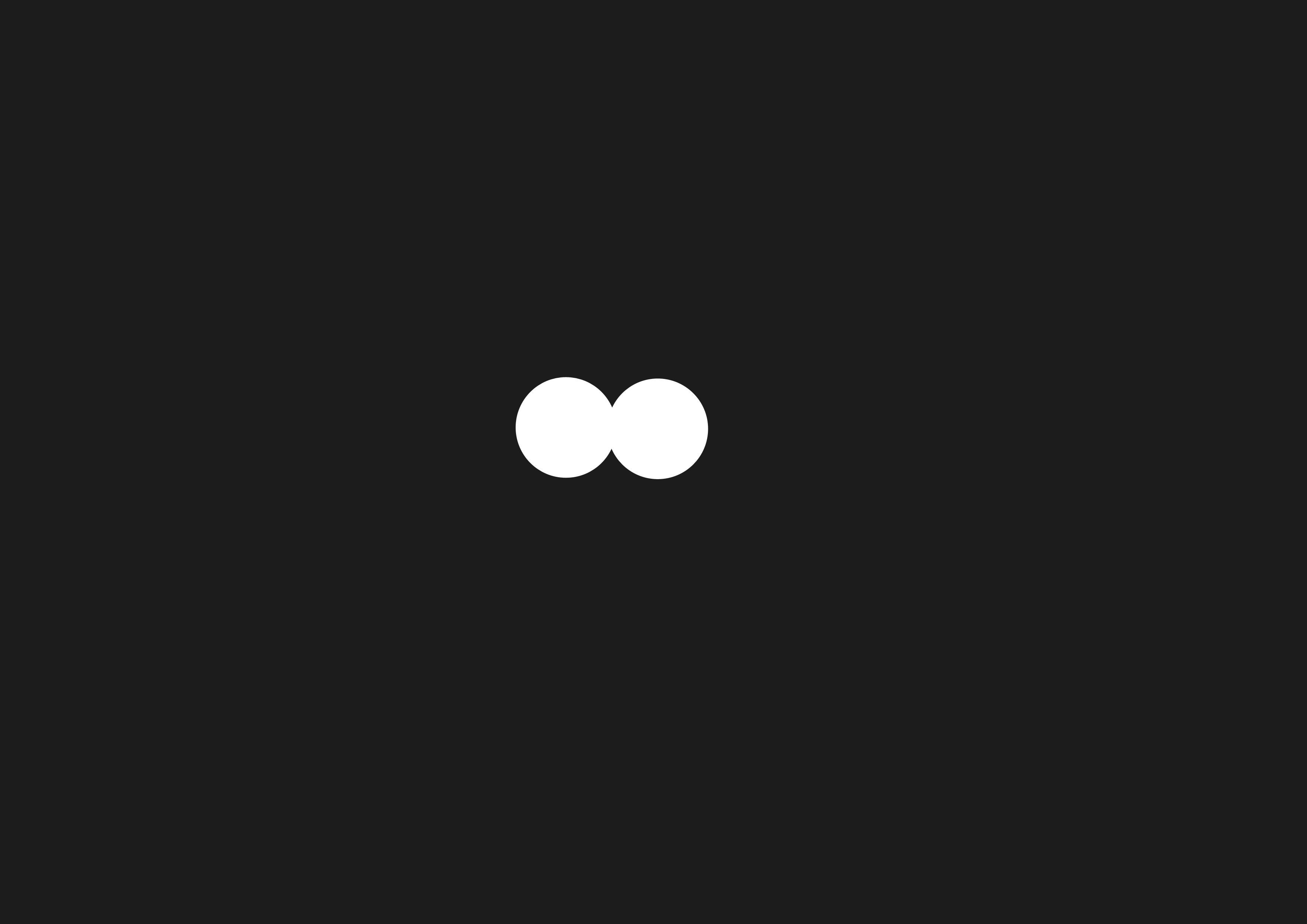 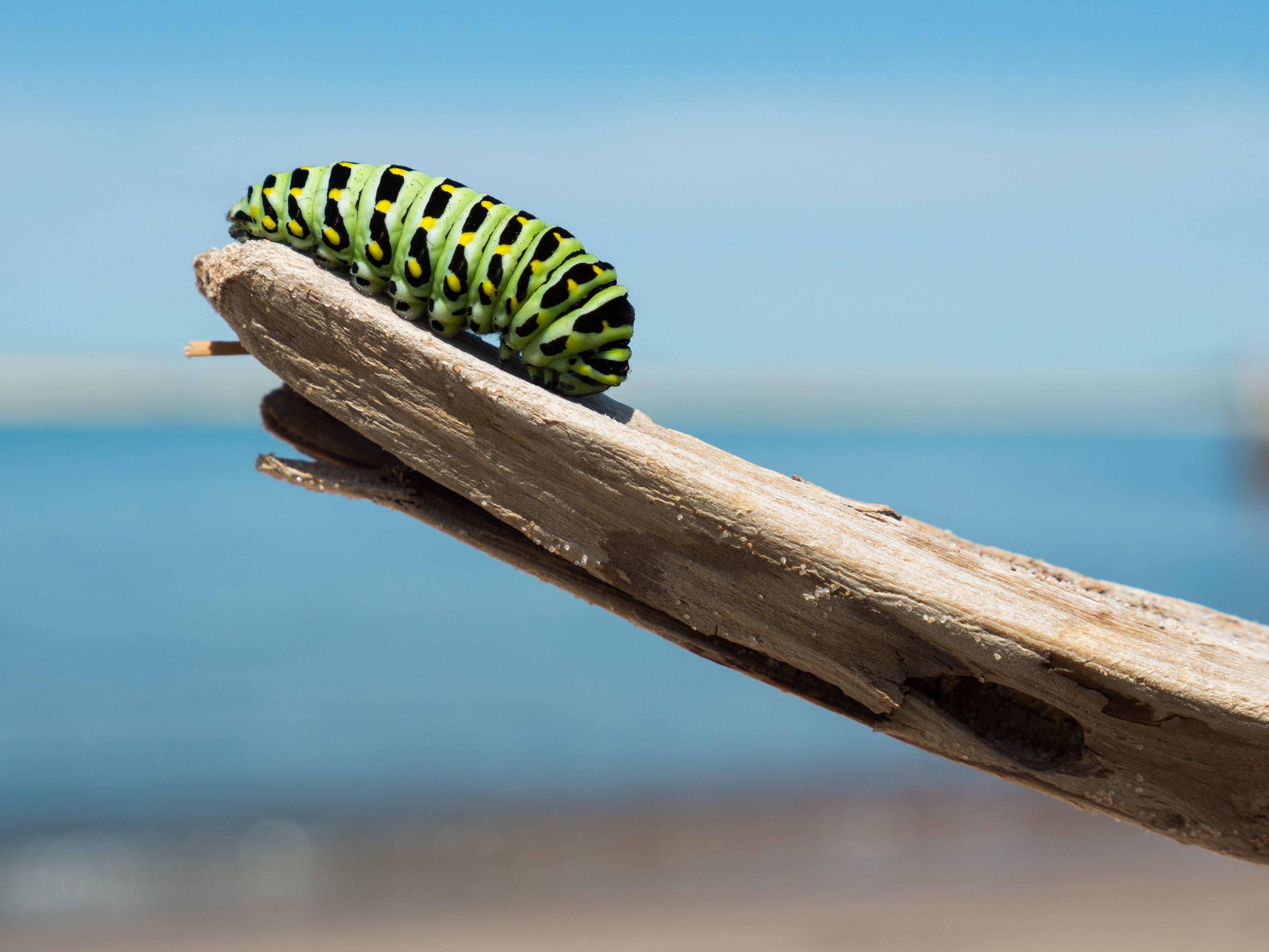 What am I looking at?
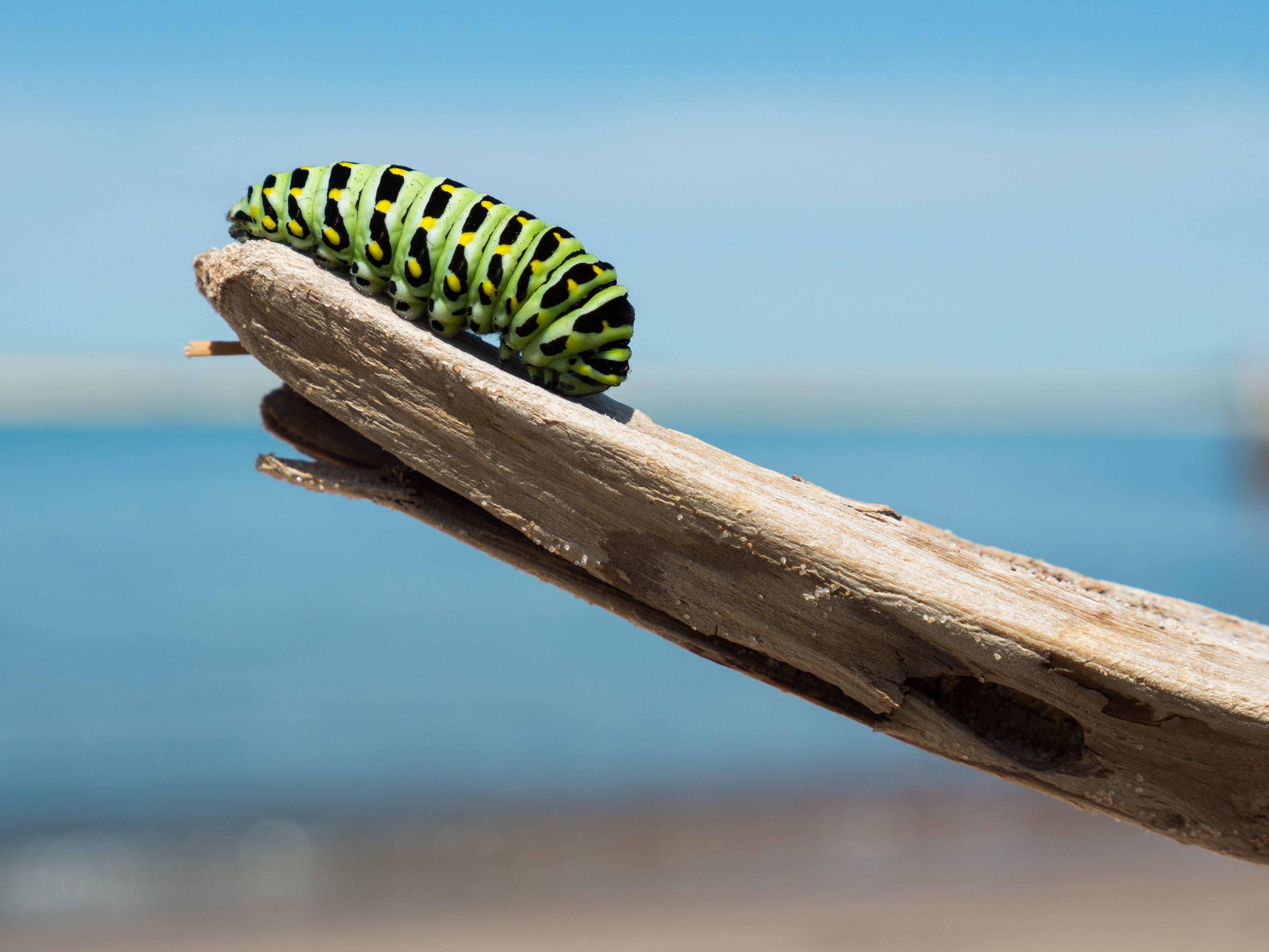 A caterpillar!
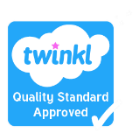 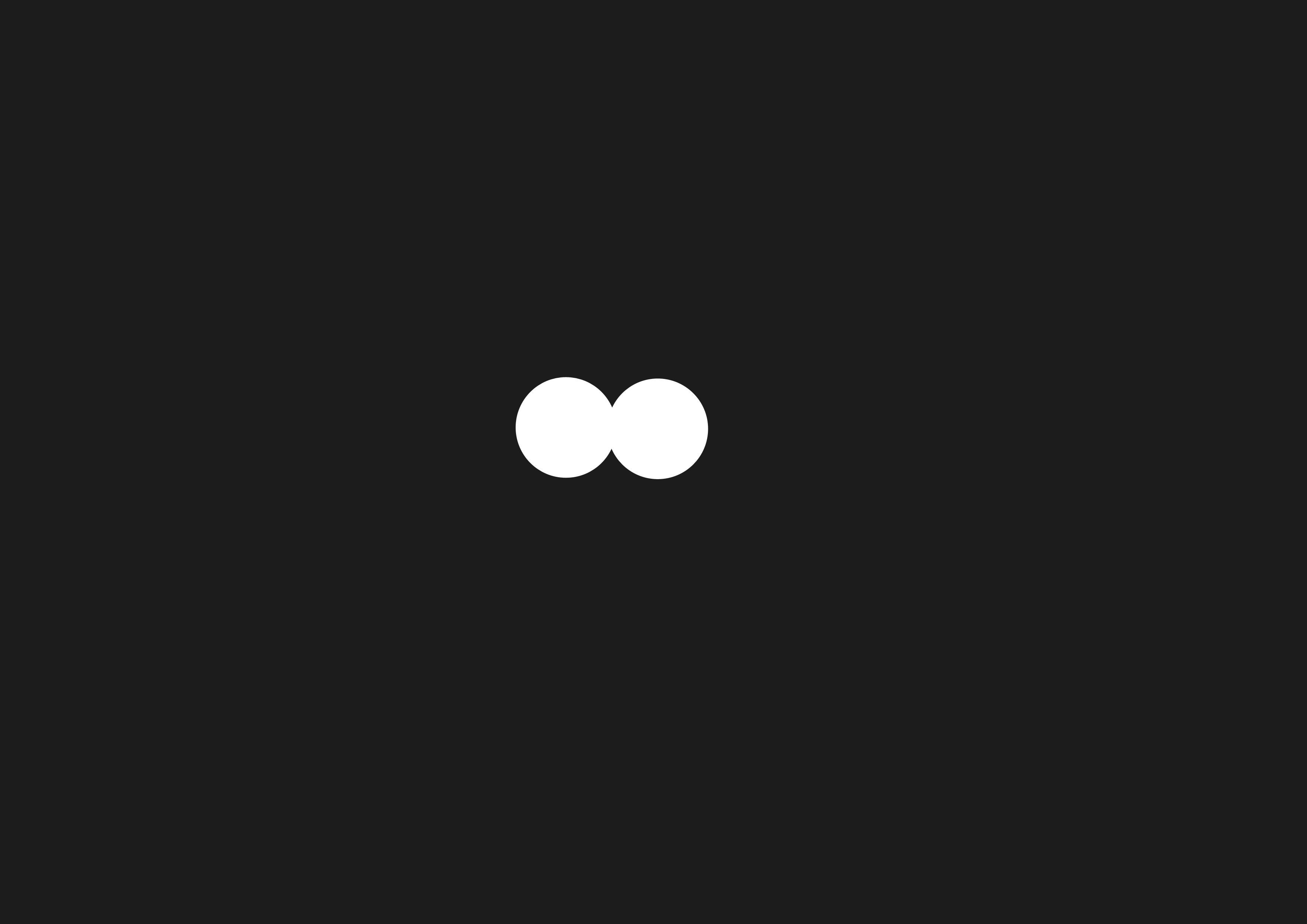 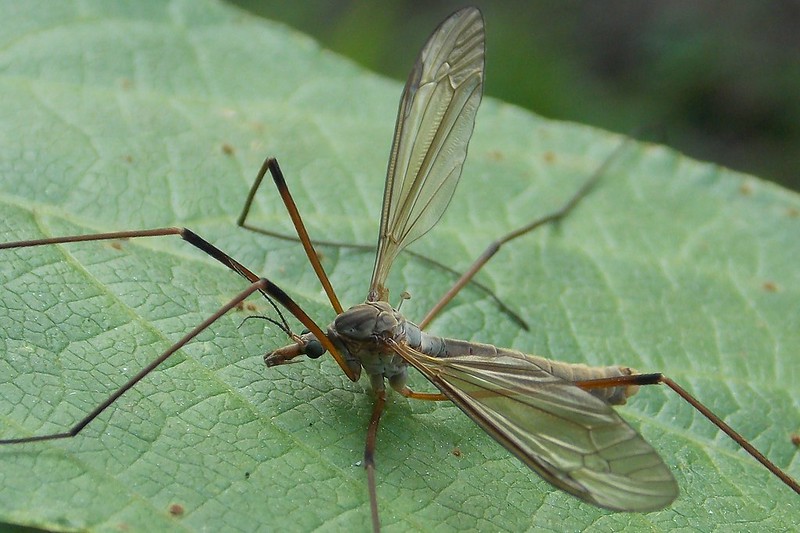 What am I looking at?
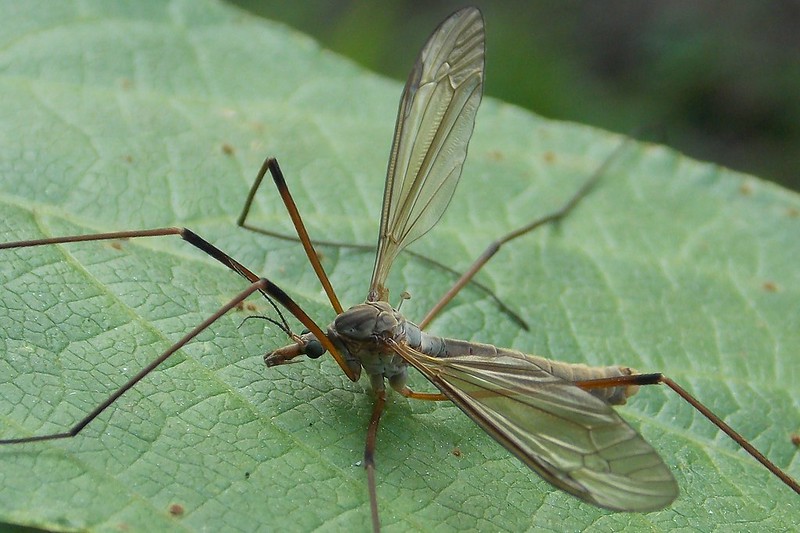 A crane fly!
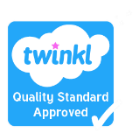 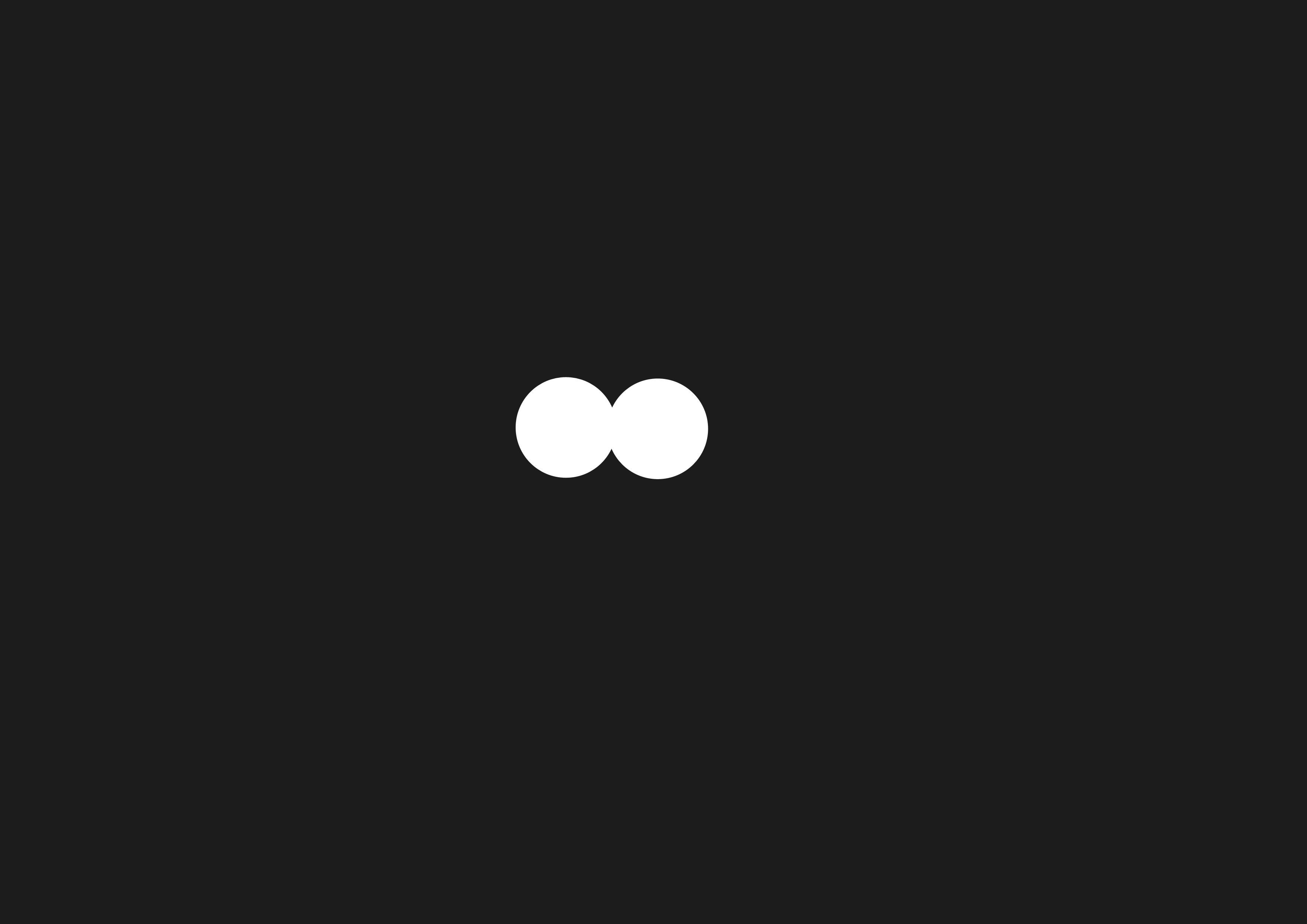 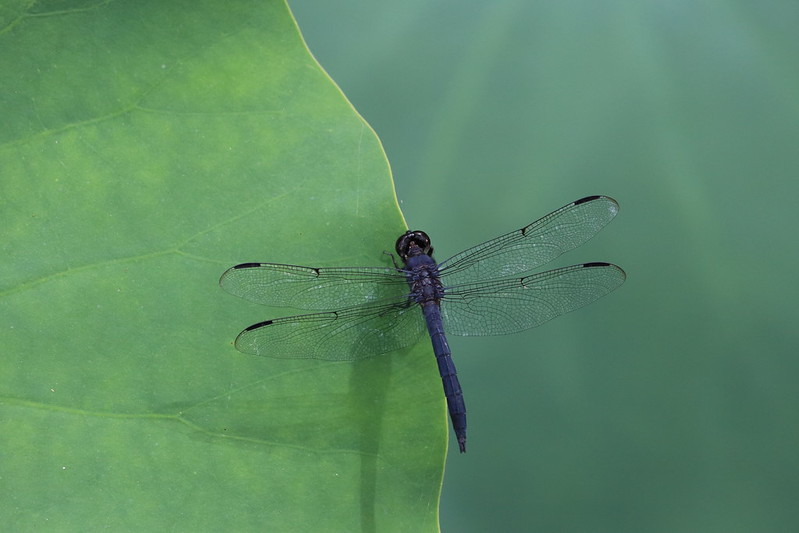 What am I looking at?
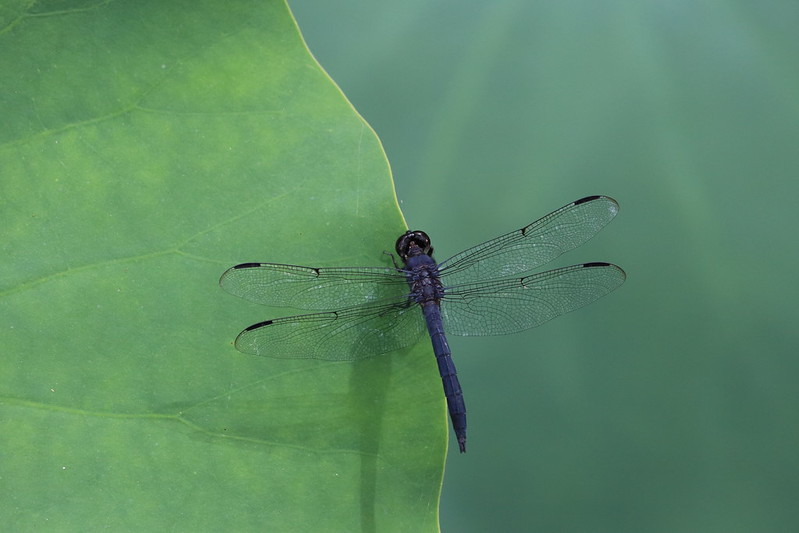 A dragon fly!
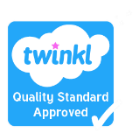 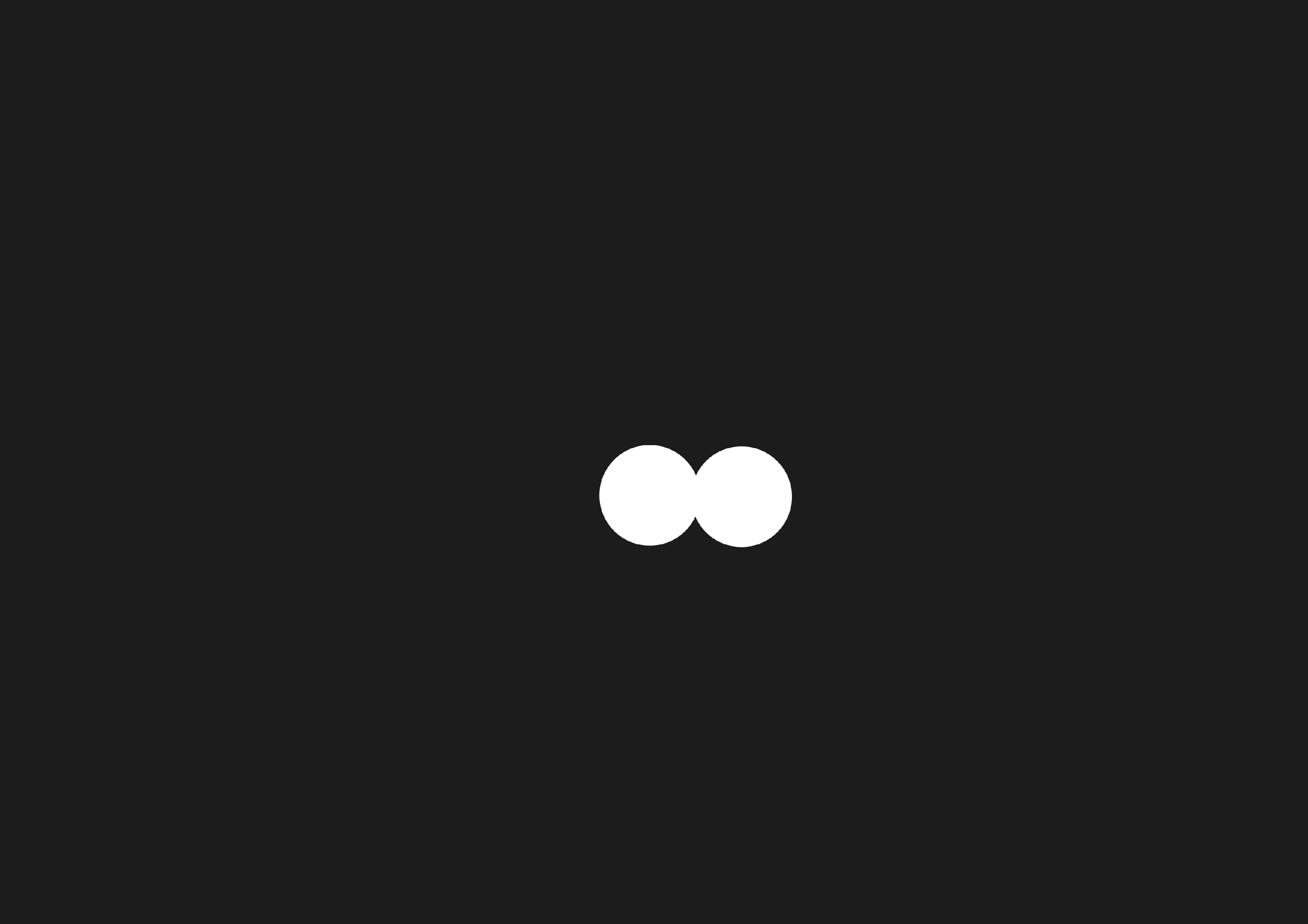 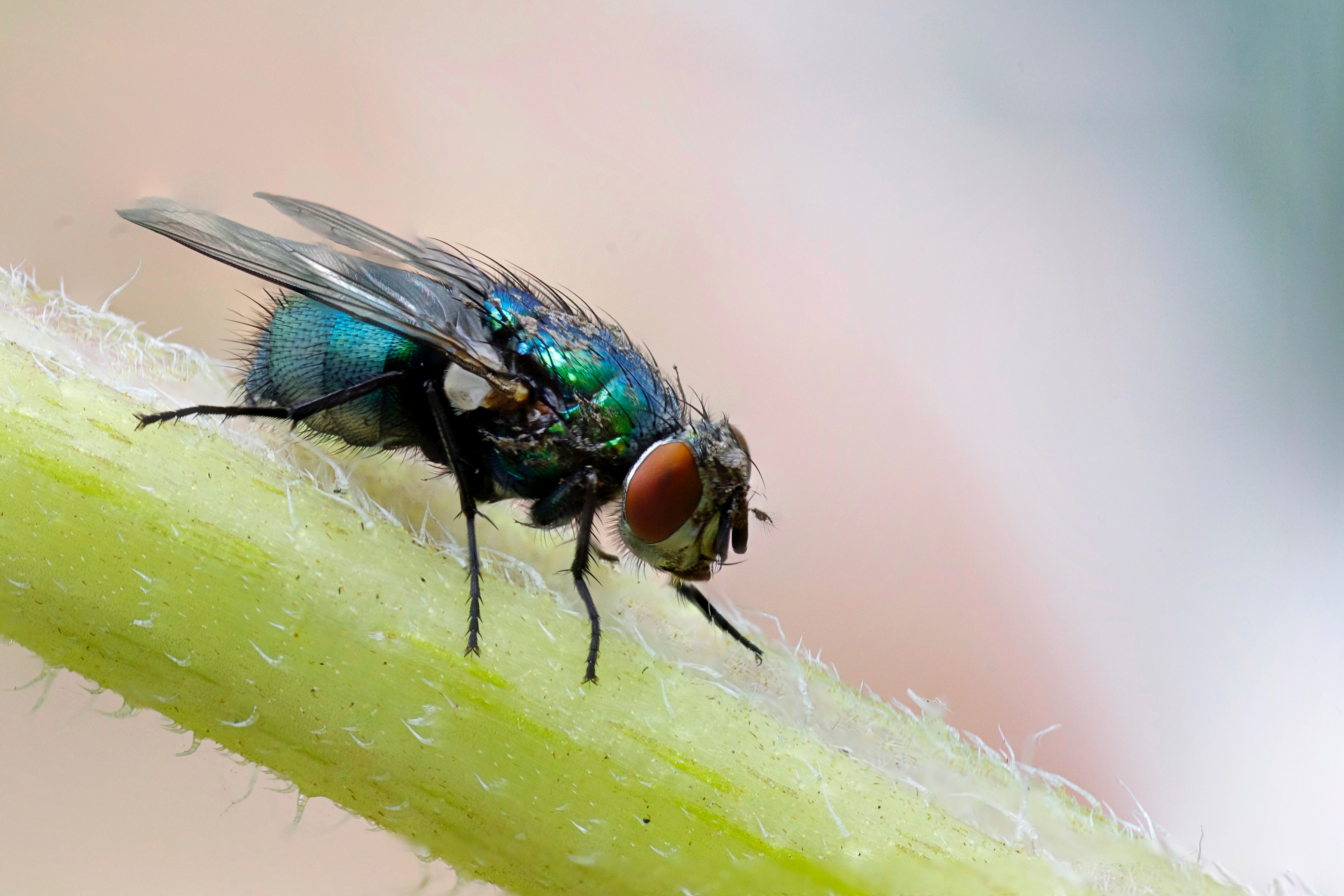 What am I looking at?
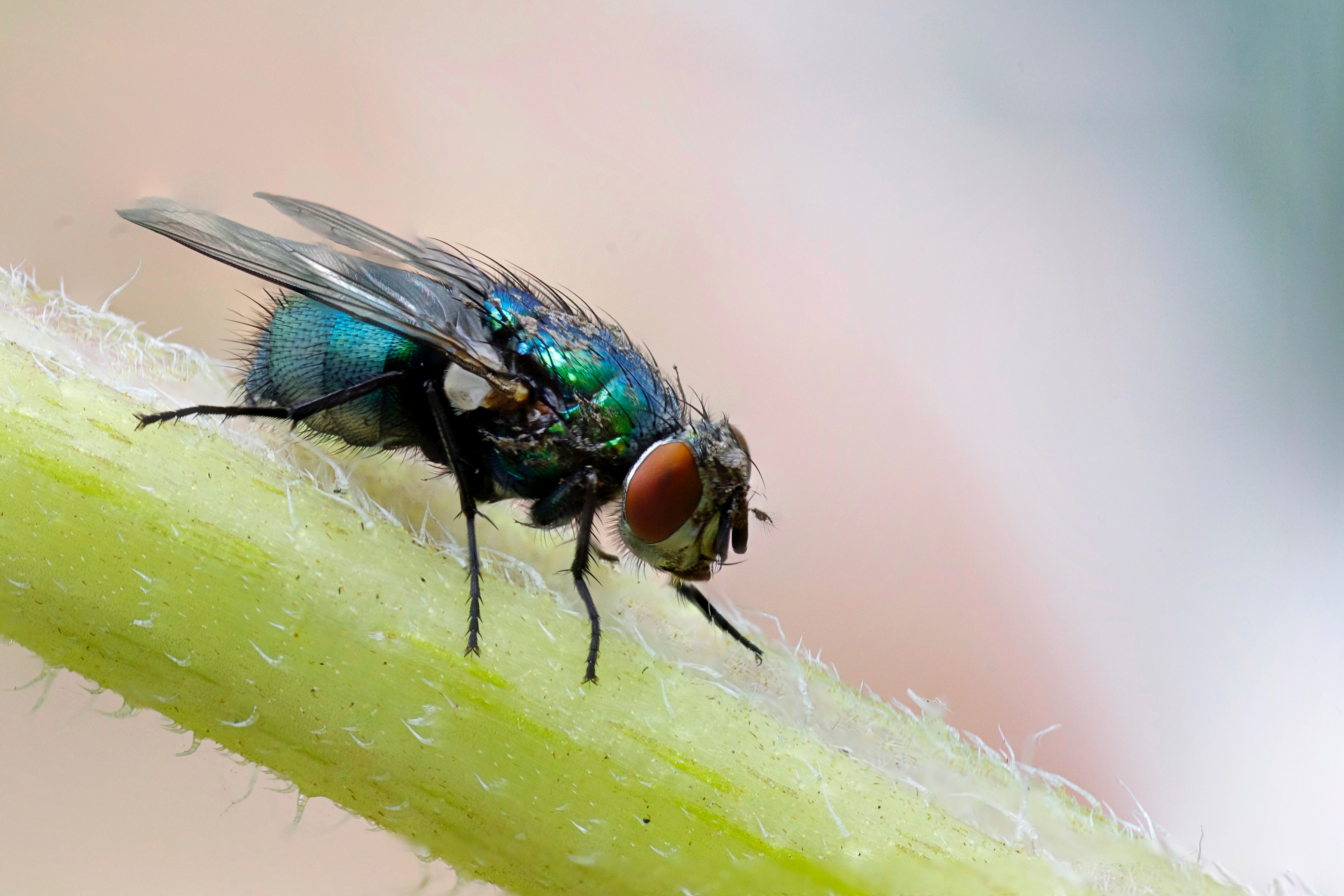 A fly!
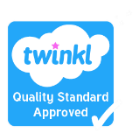 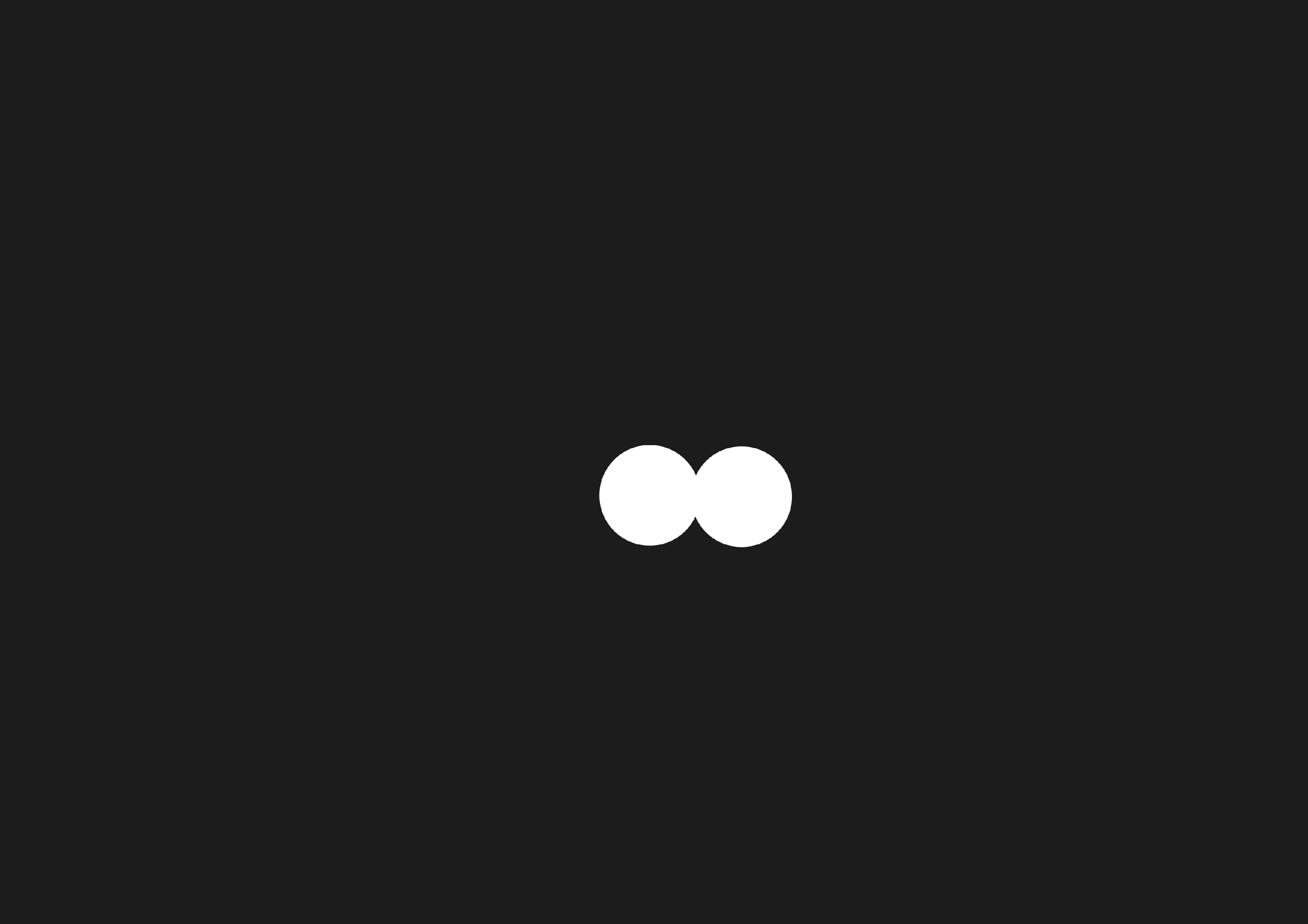 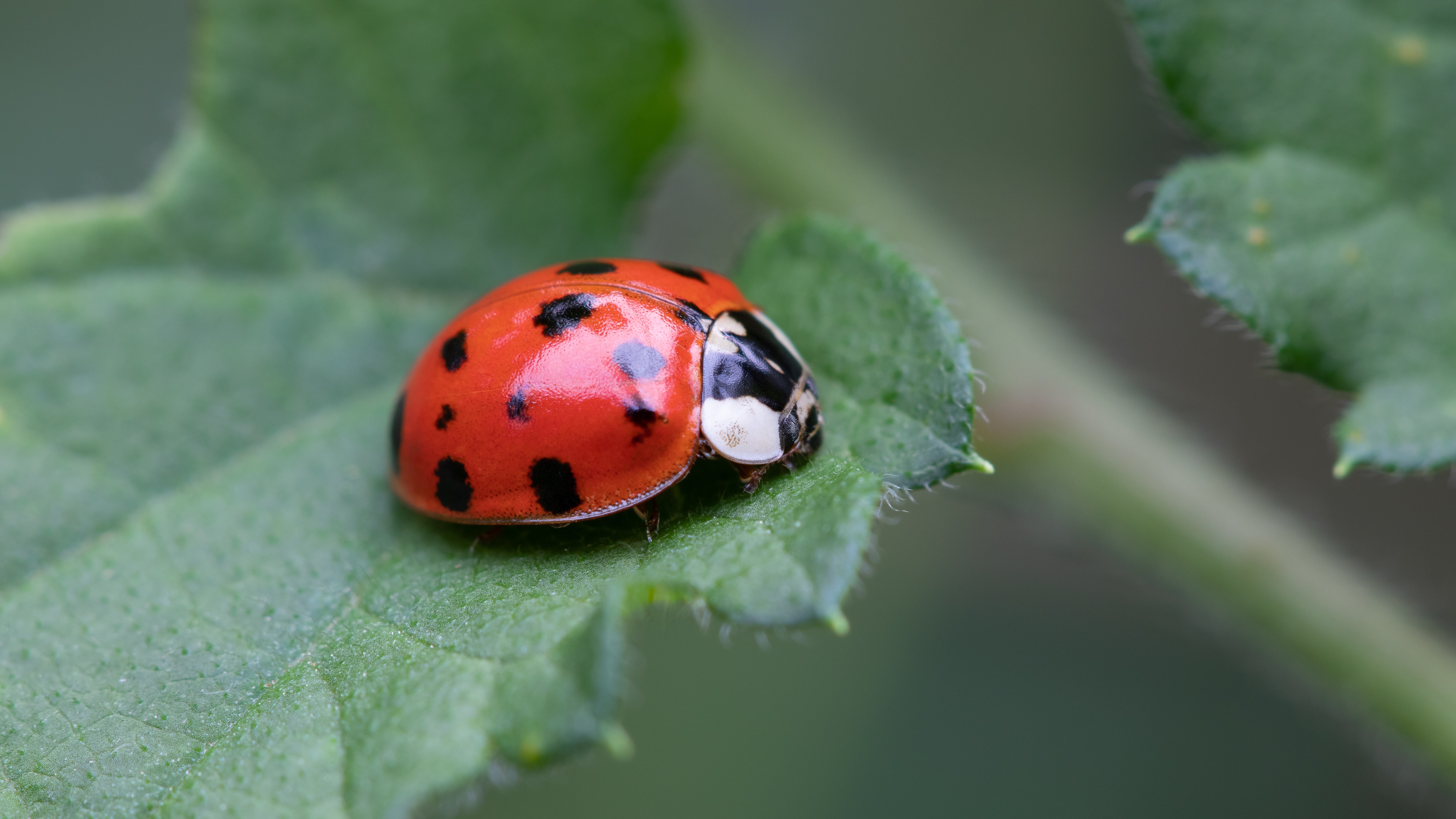 What am I looking at?
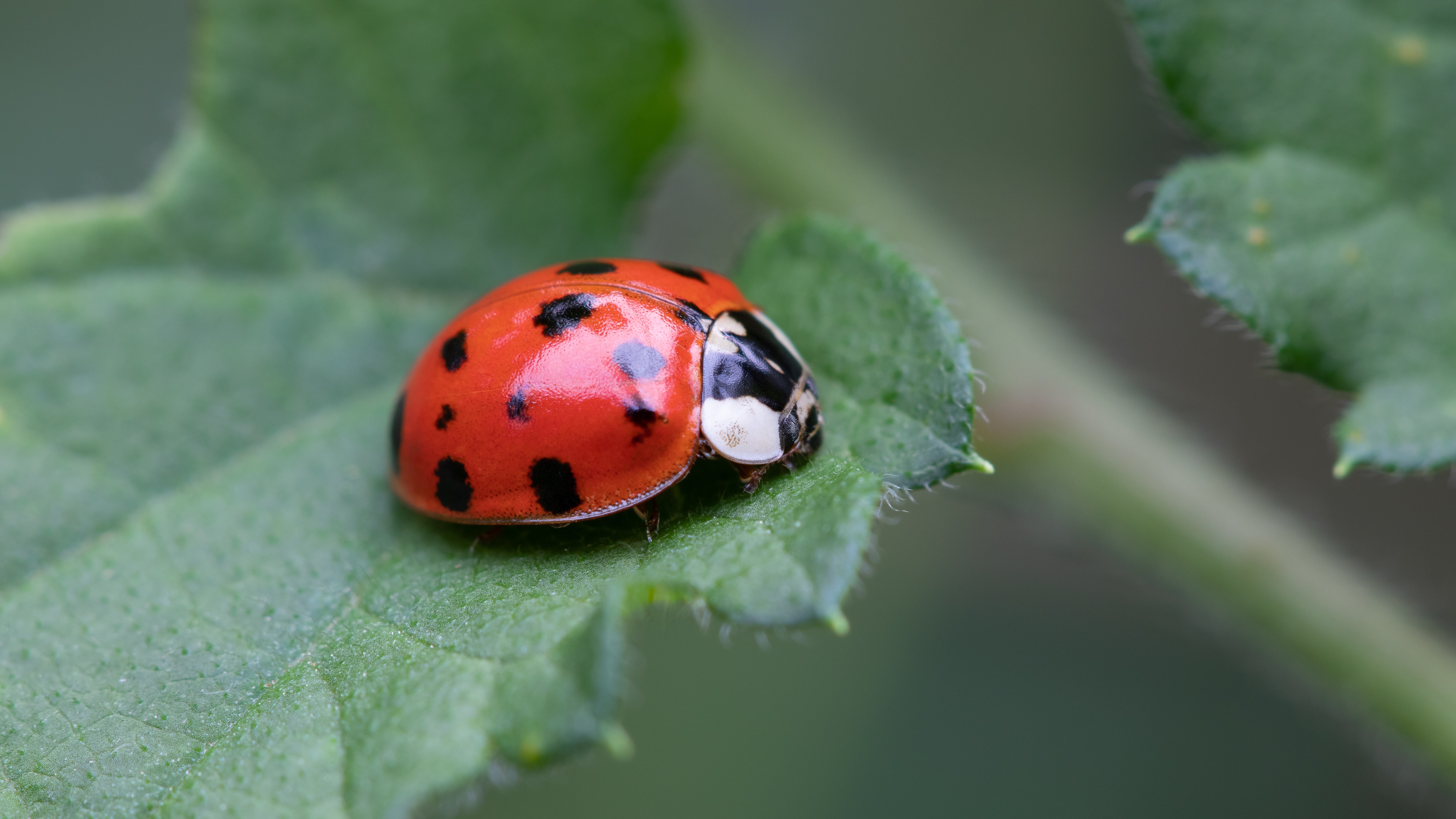 A ladybird!
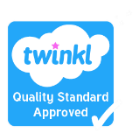 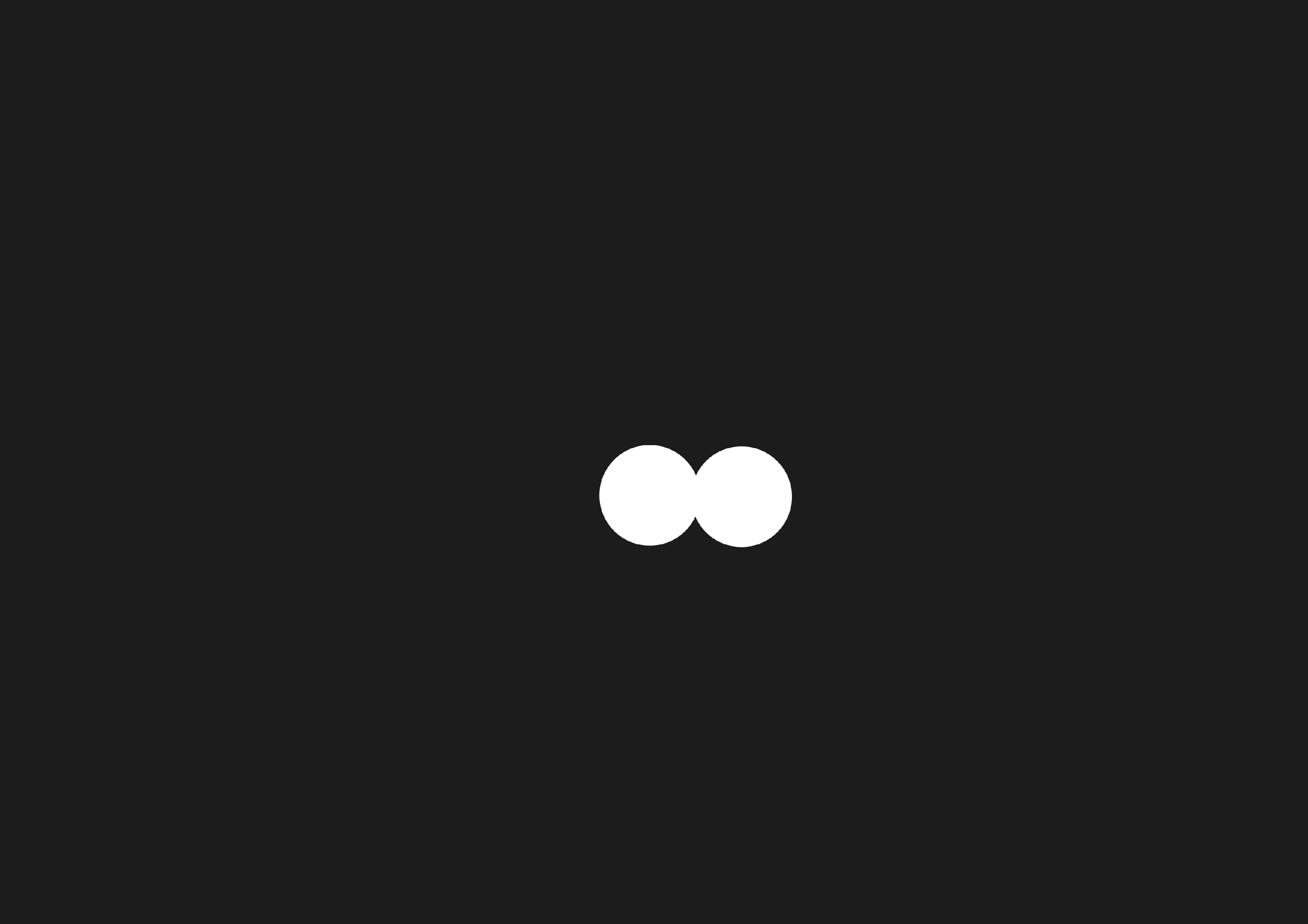 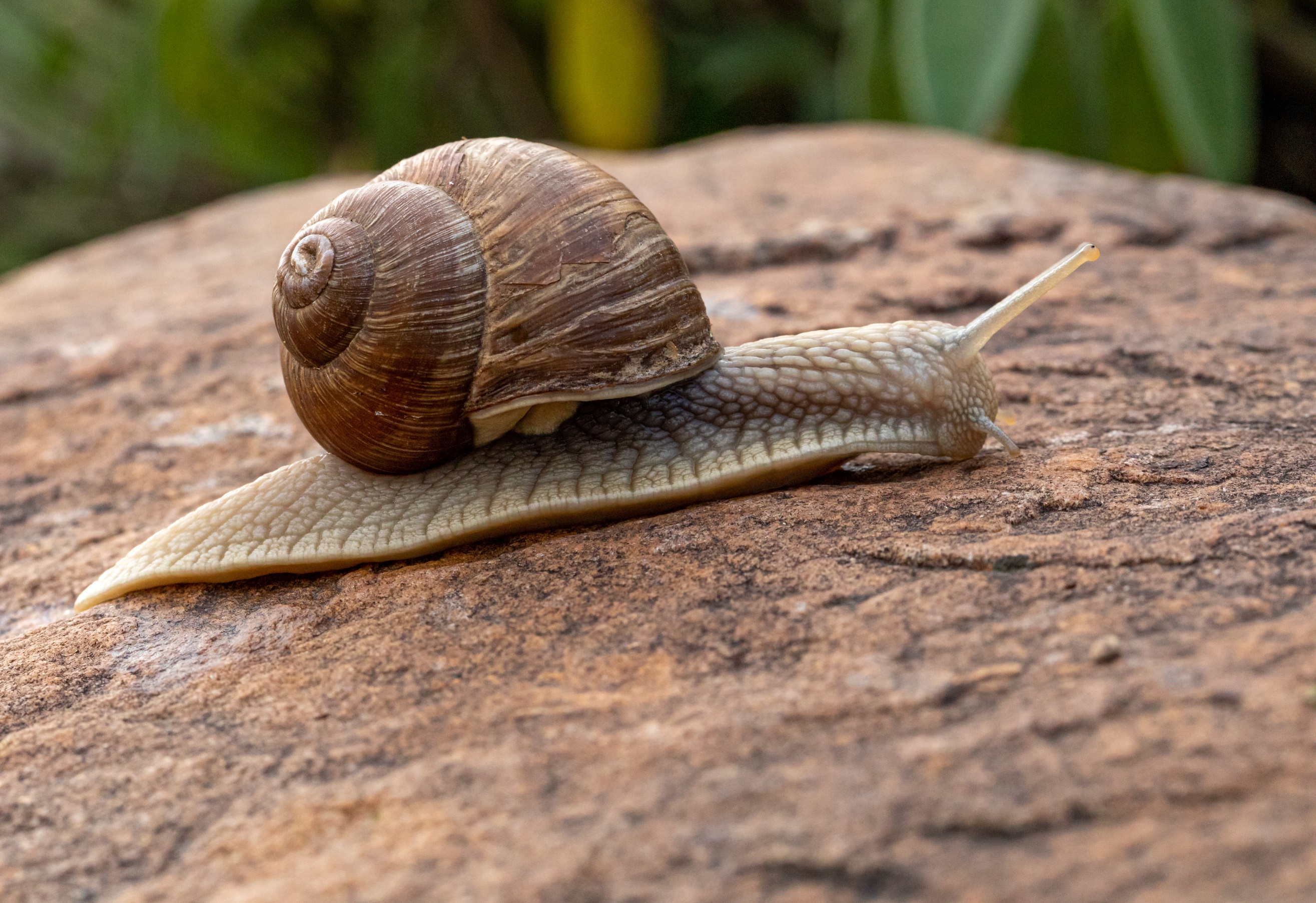 What am I looking at?
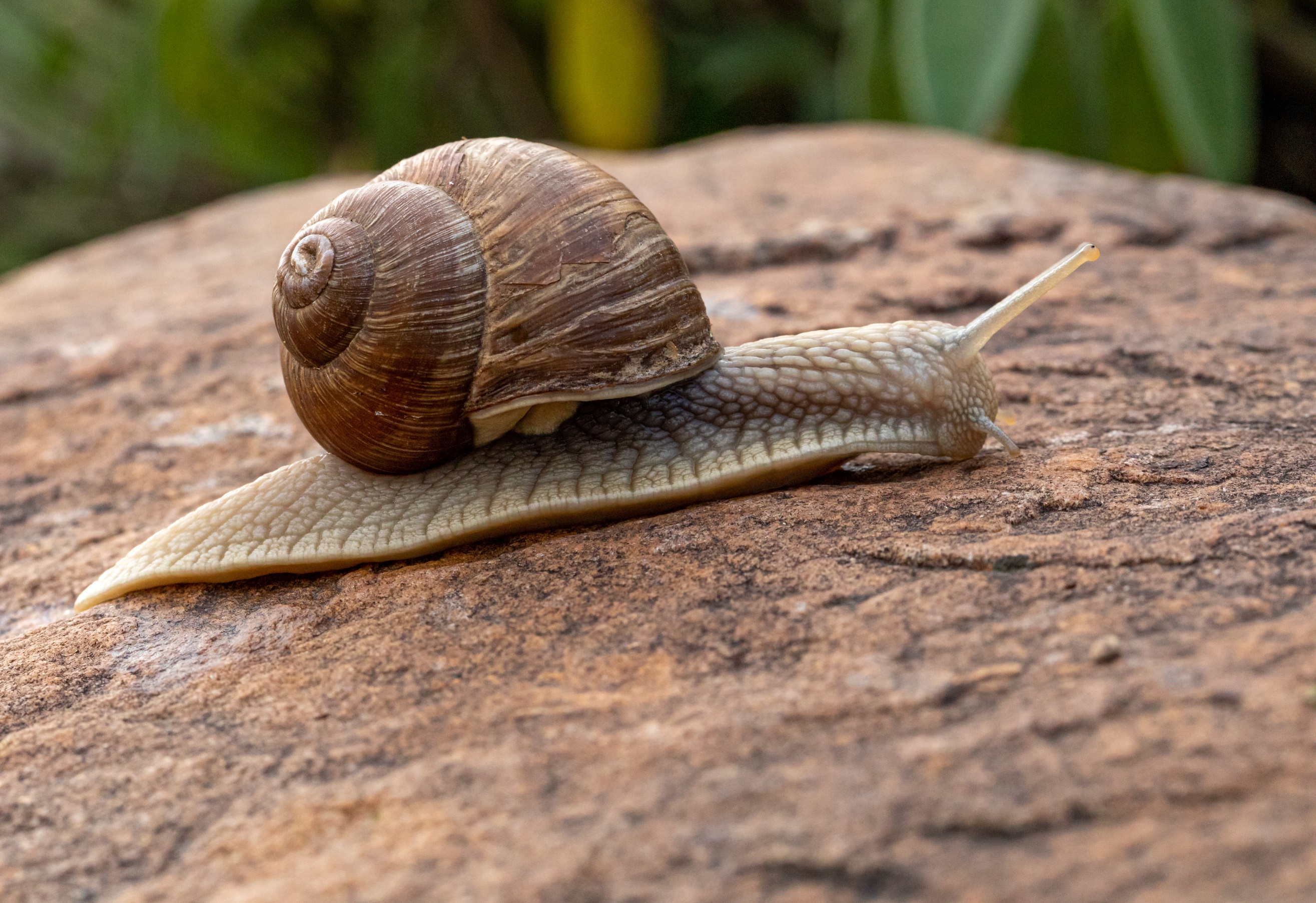 A snail!
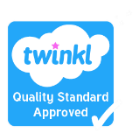 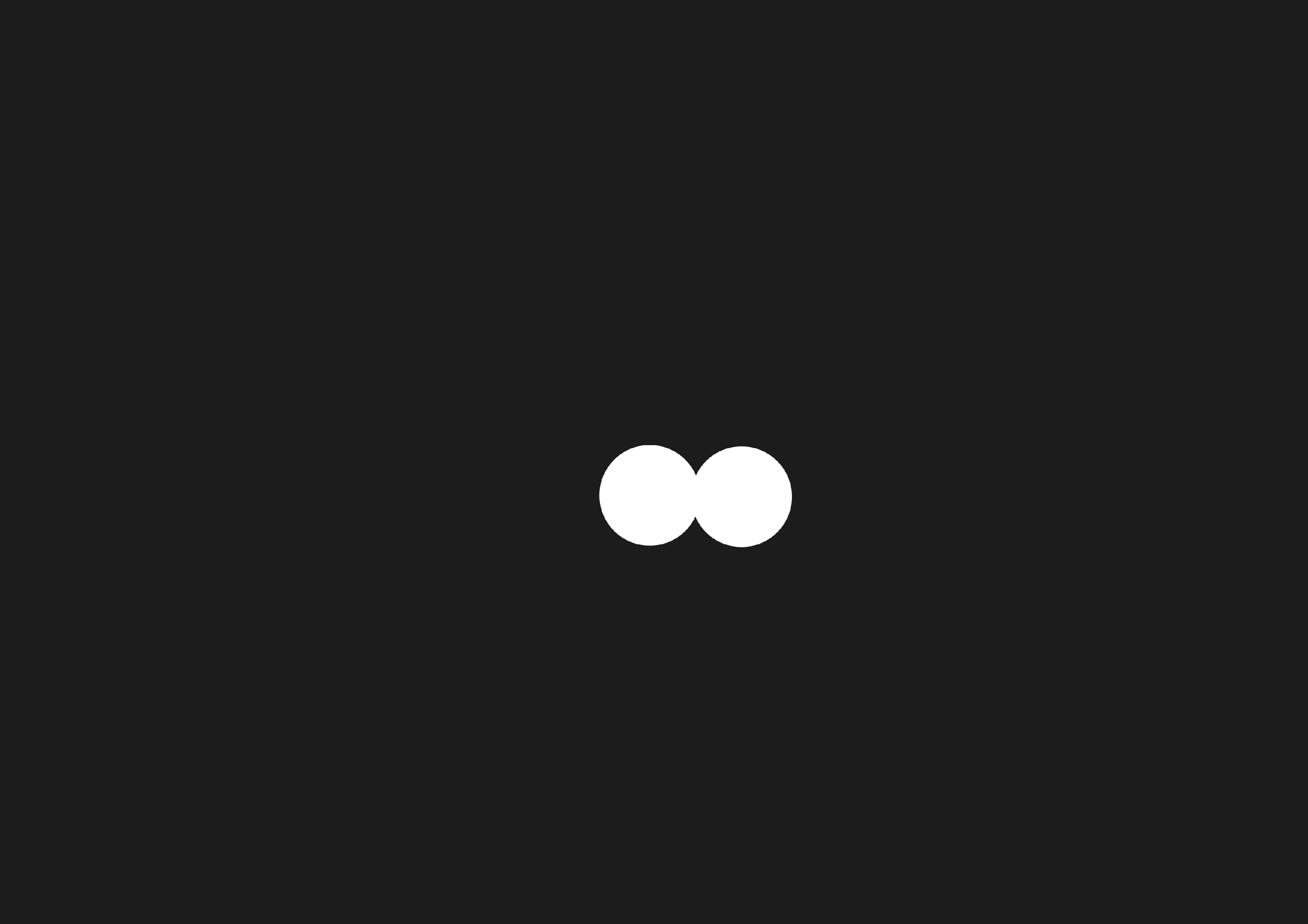 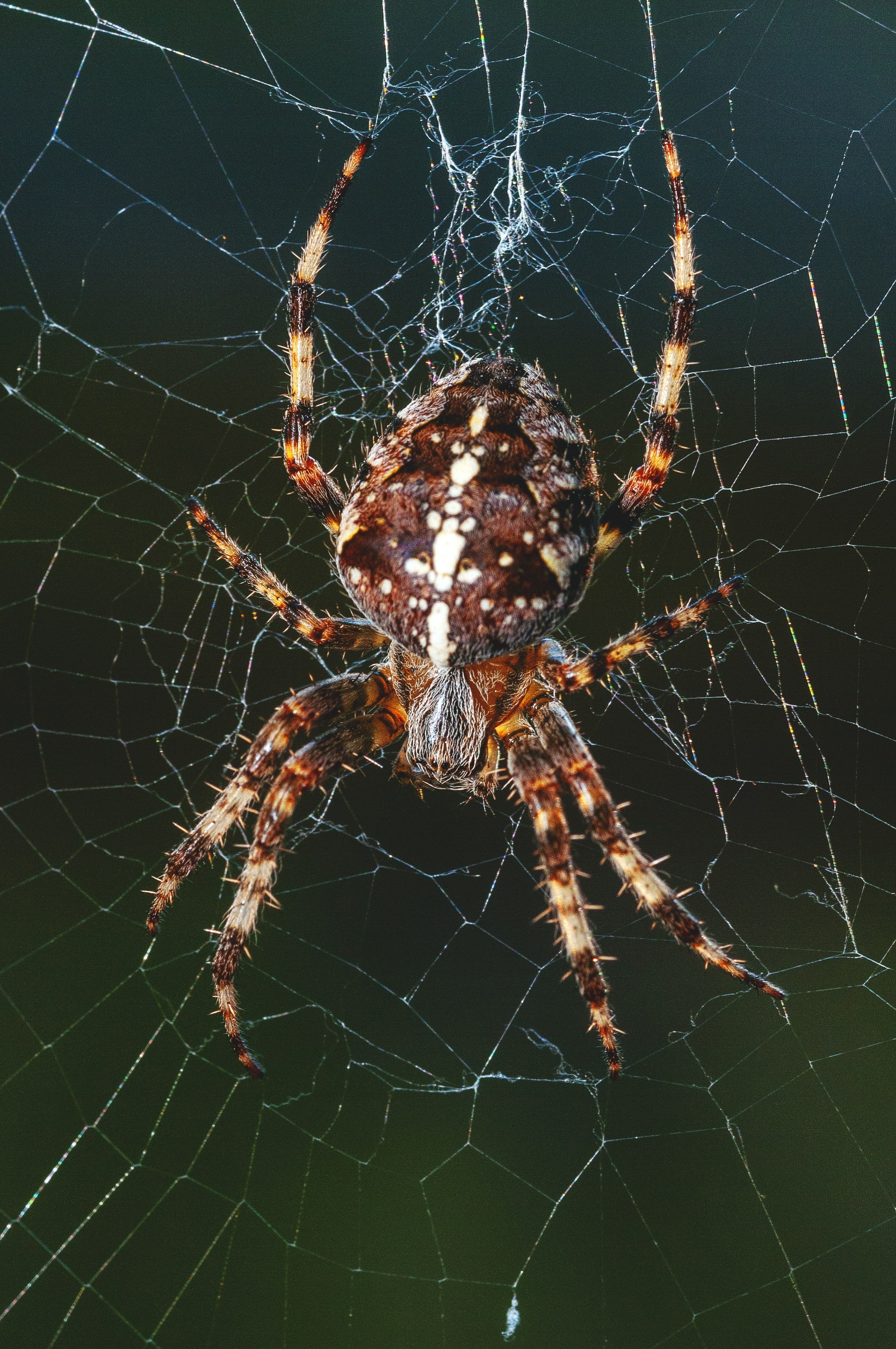 What am I looking at?
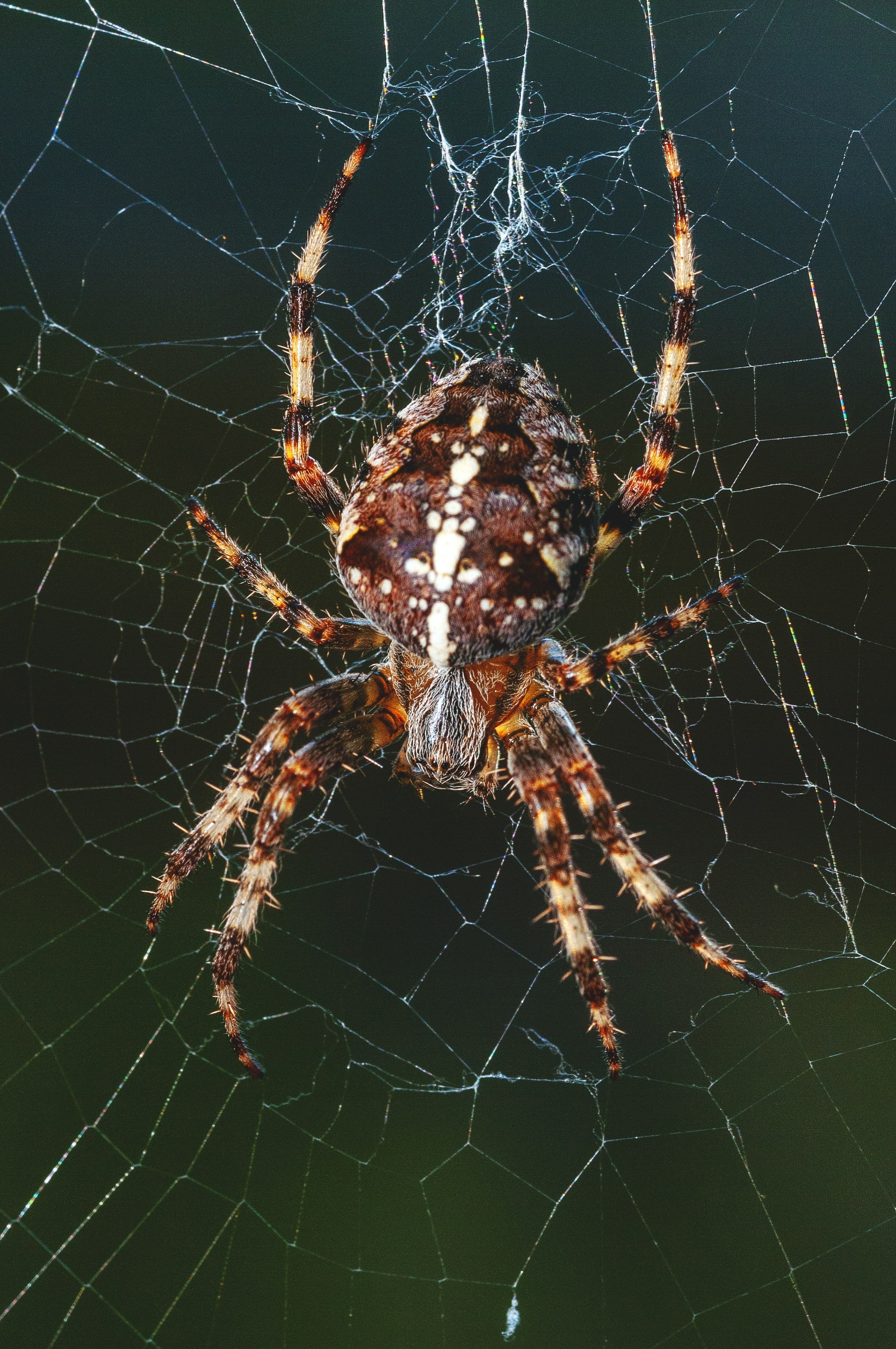 A spider!
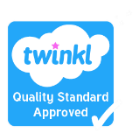 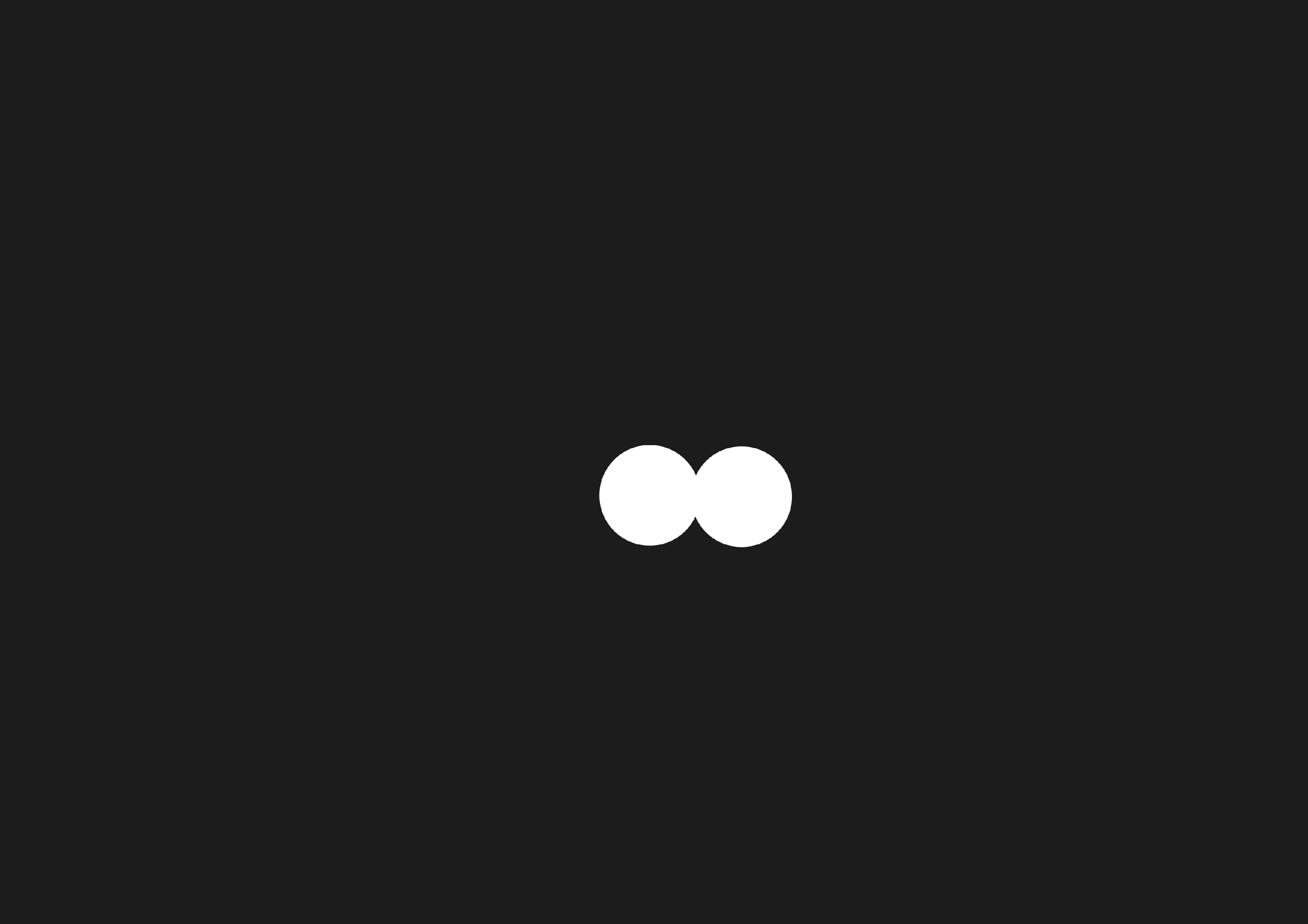 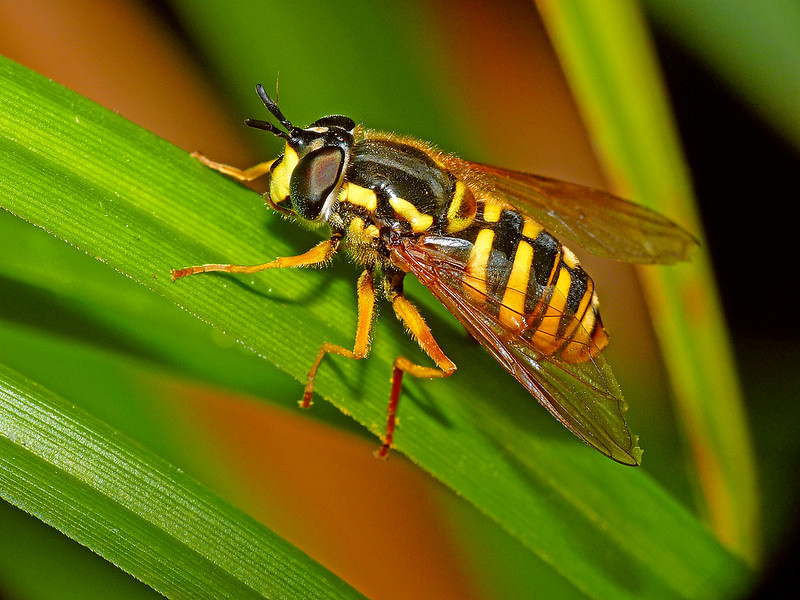 What am I looking at?
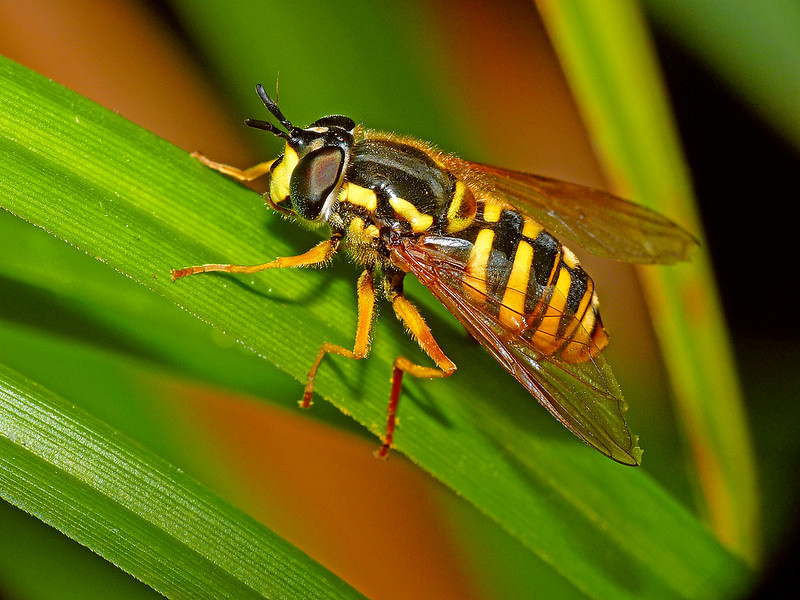 A wasp!
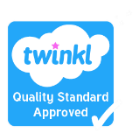 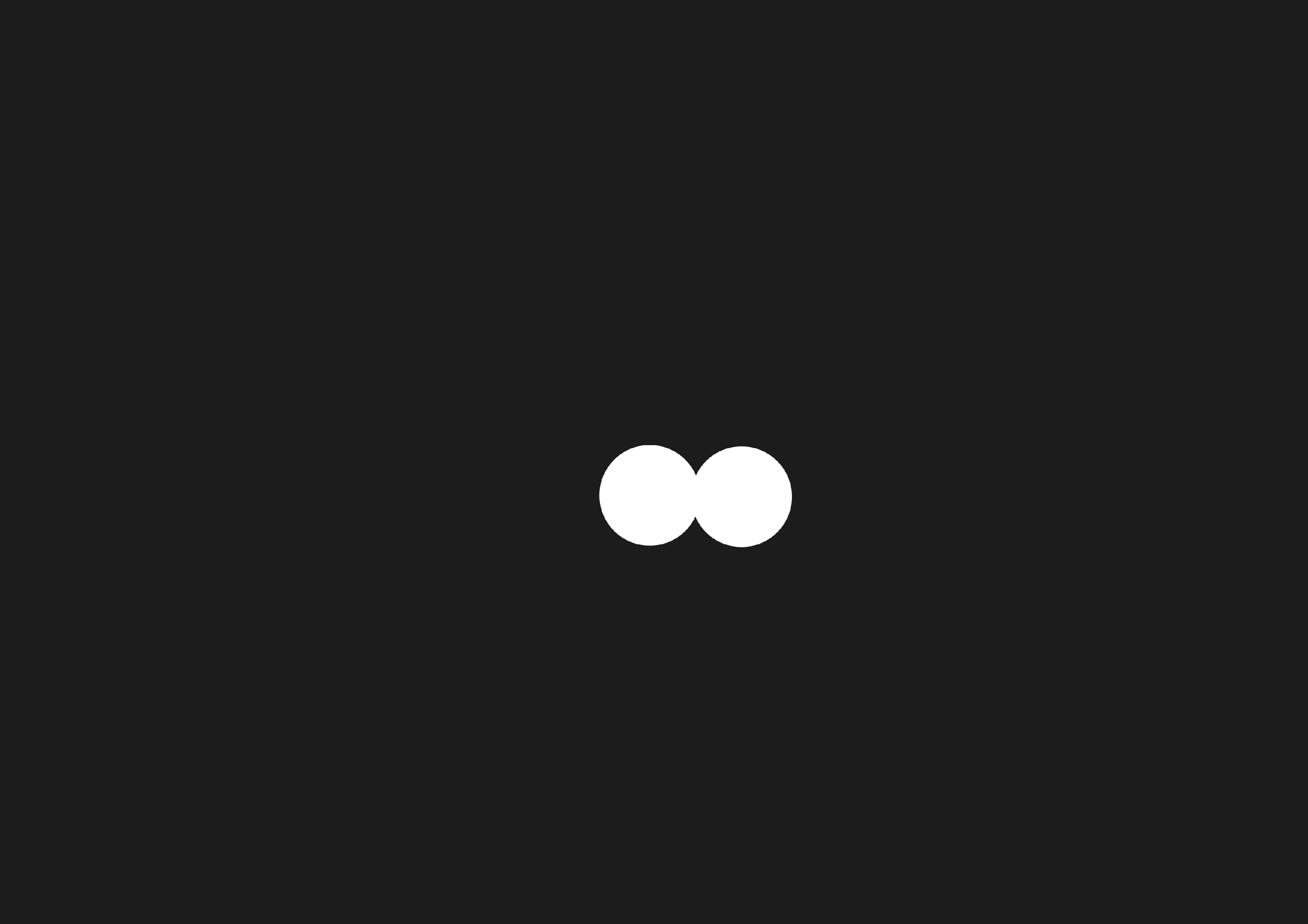 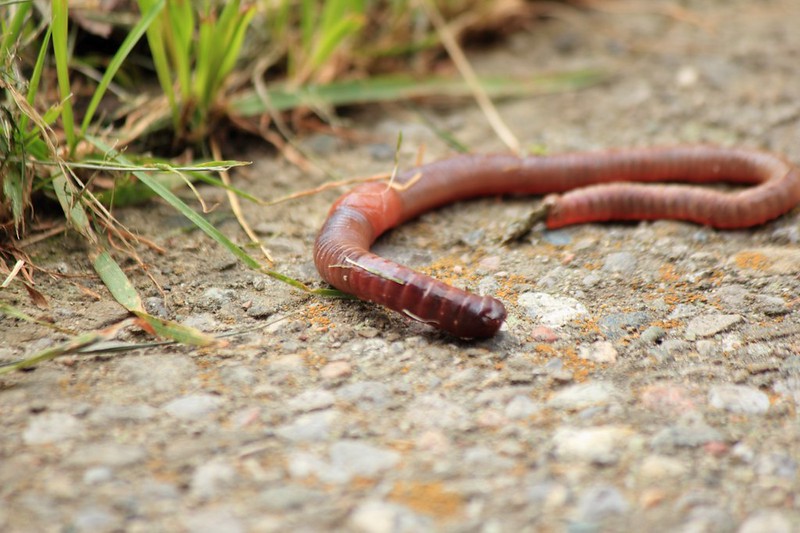 What am I looking at?
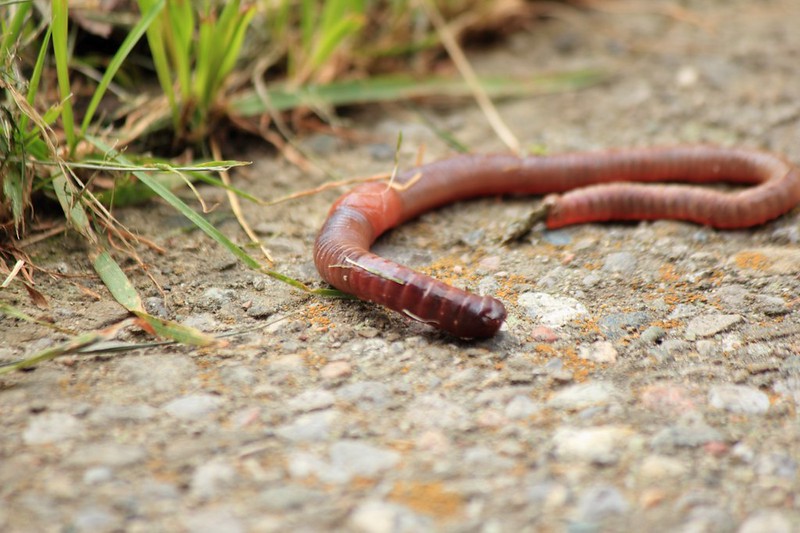 A worm!
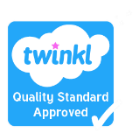